Unit 16
Isometric Drawing
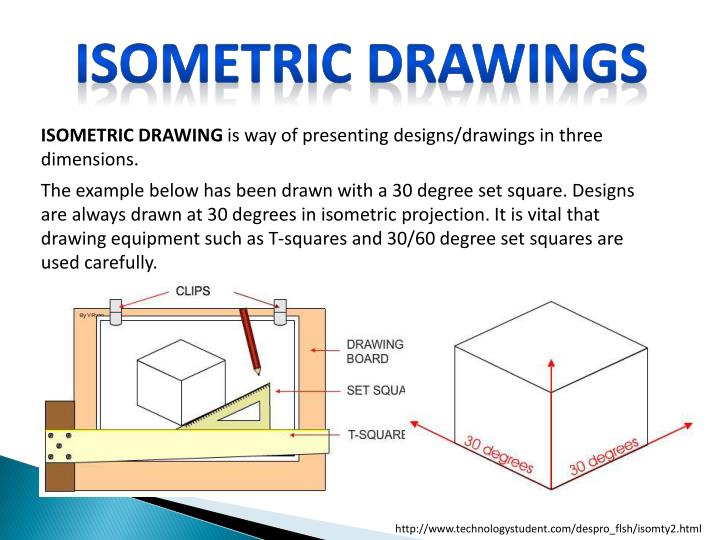 Using the parallel ruler , draw a horizontal base line.
Using the vertical edge of the set square, draw an intersecting height line.
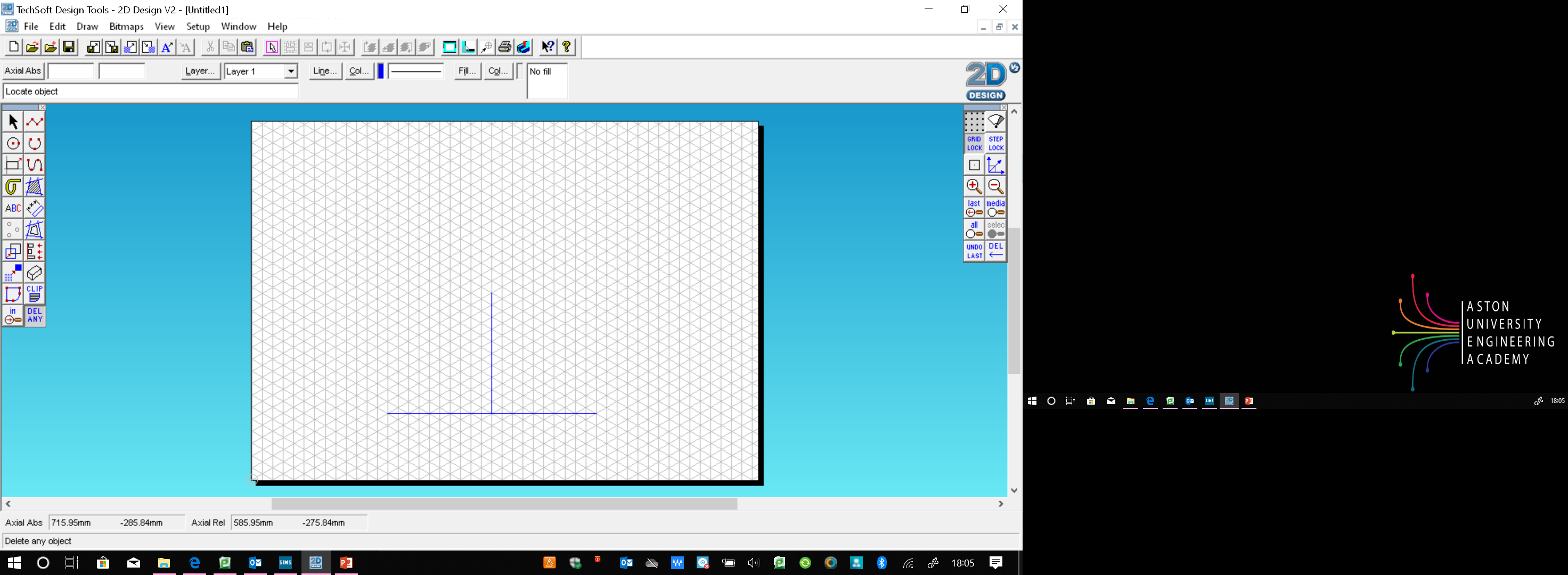 Height Line
Base line
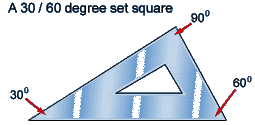 Unit 16
Isometric Drawing
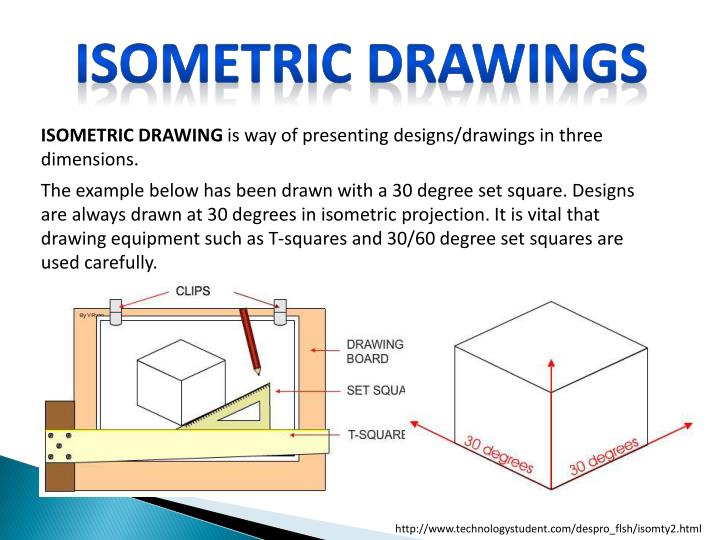 From the intersection of the base line and height line , draw Isometric depth line for the crate.
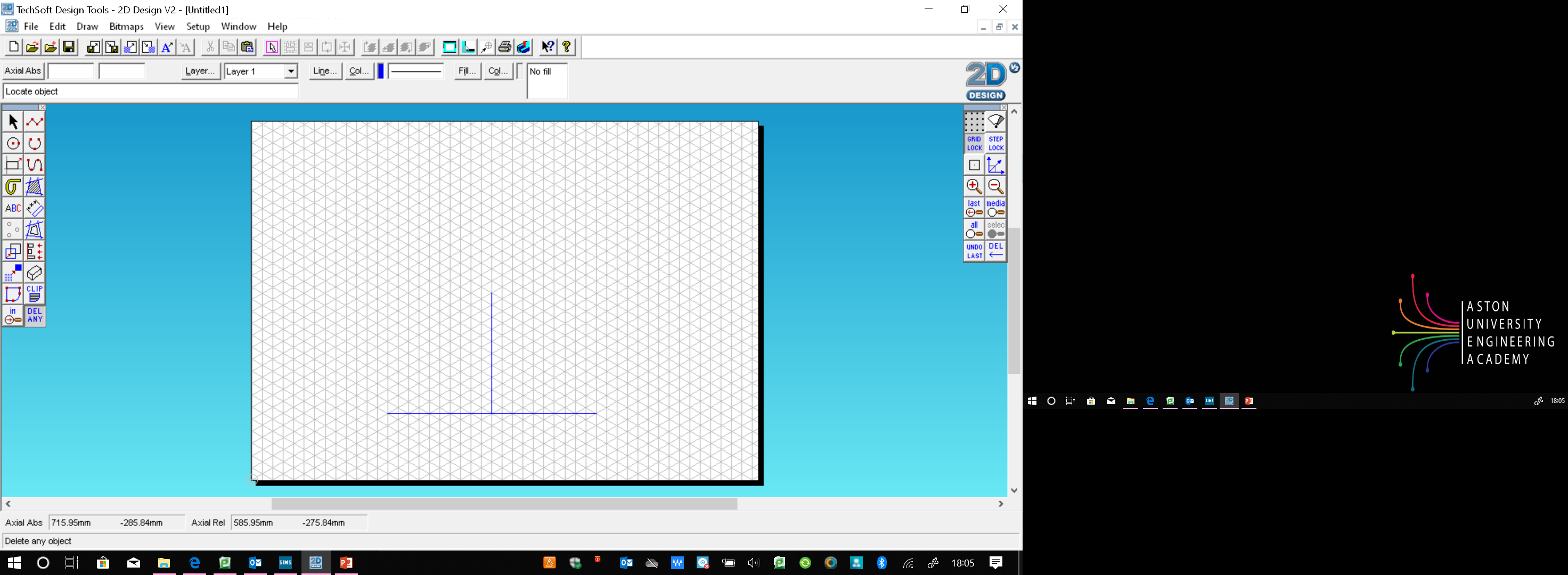 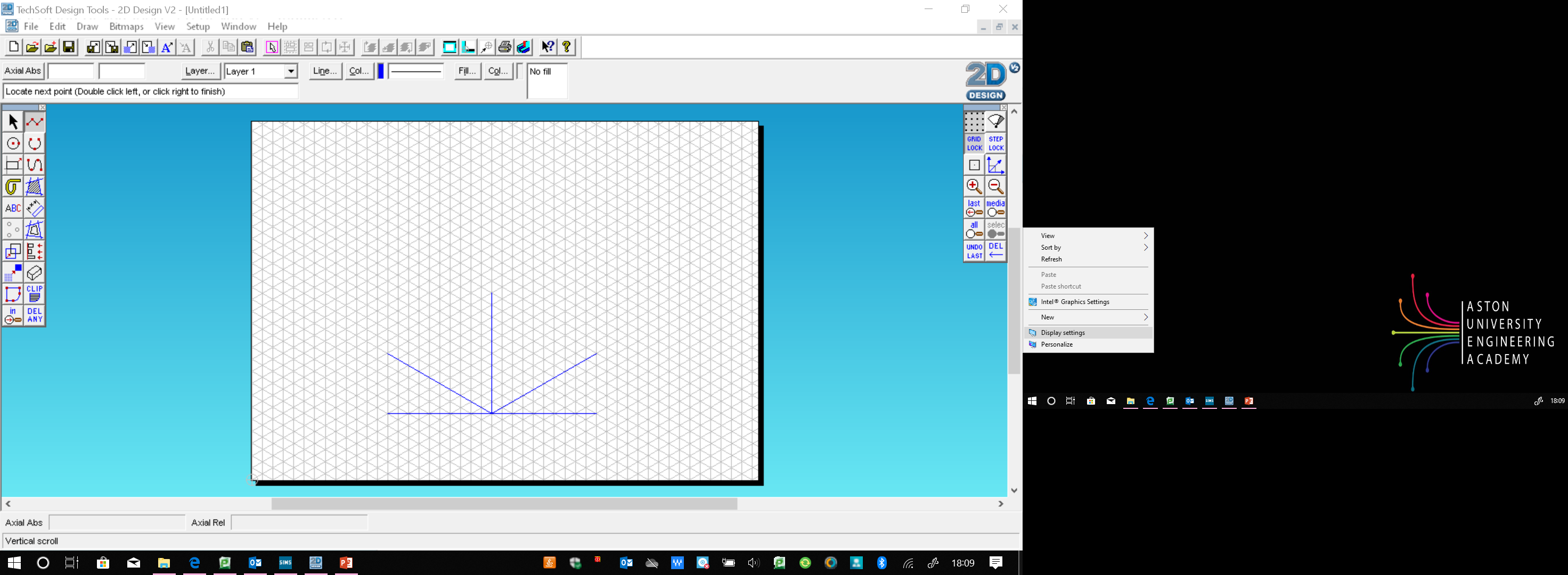 Height Line
Isometric depth line
Base line
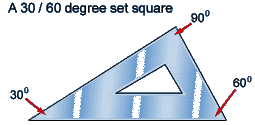 Unit 16
Isometric Drawing
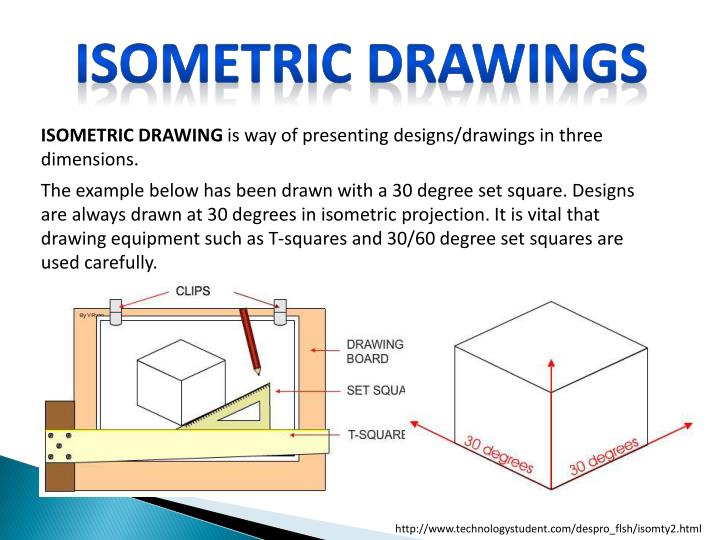 Measure along the Isometric depth lines , the maximum length of the Crate your shape fits into.
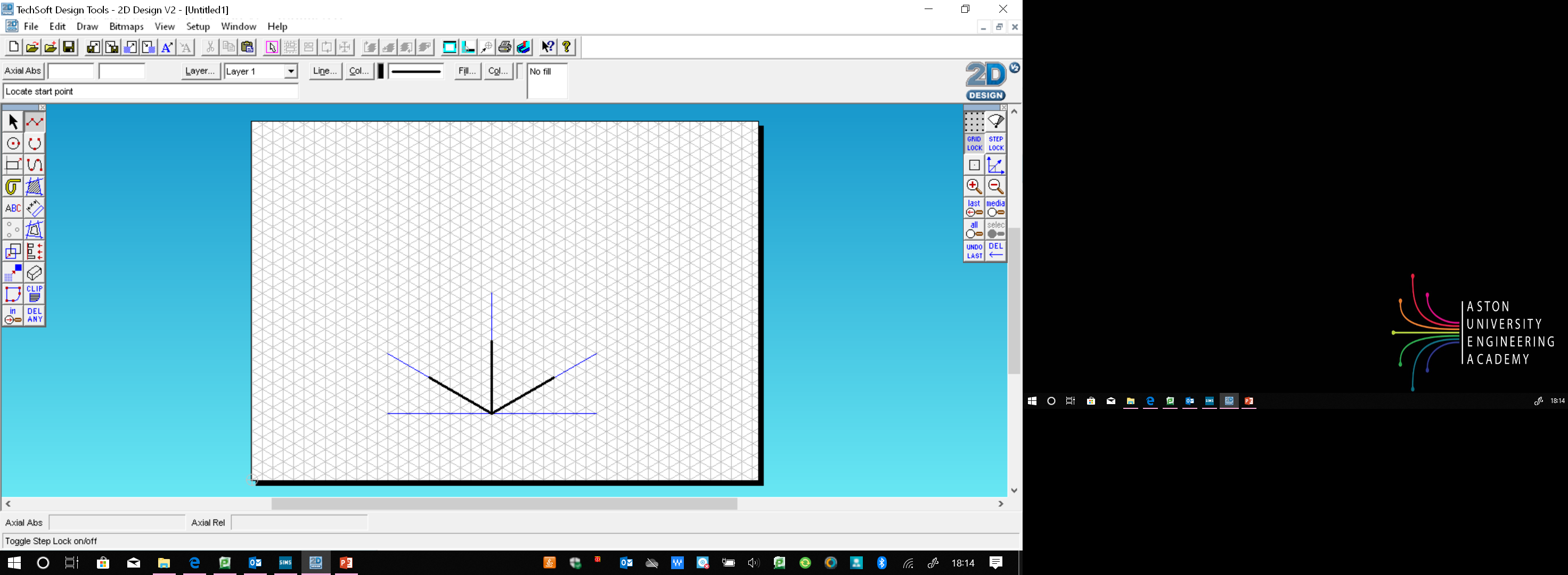 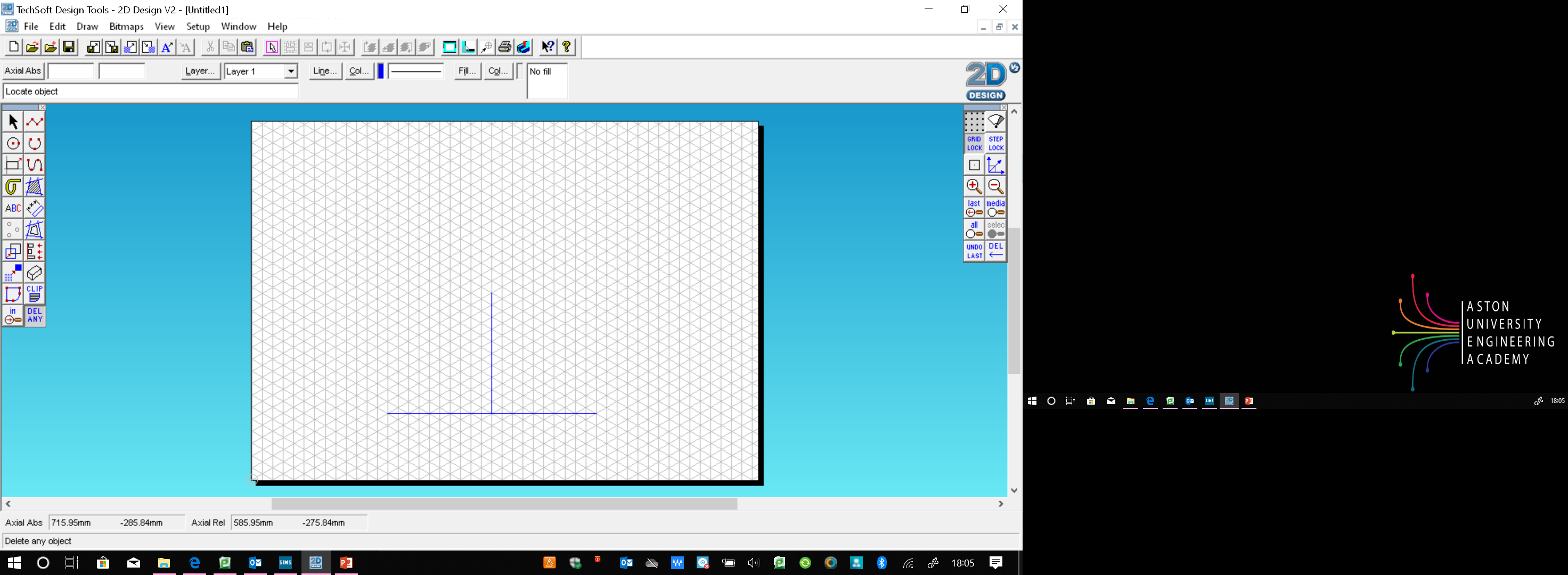 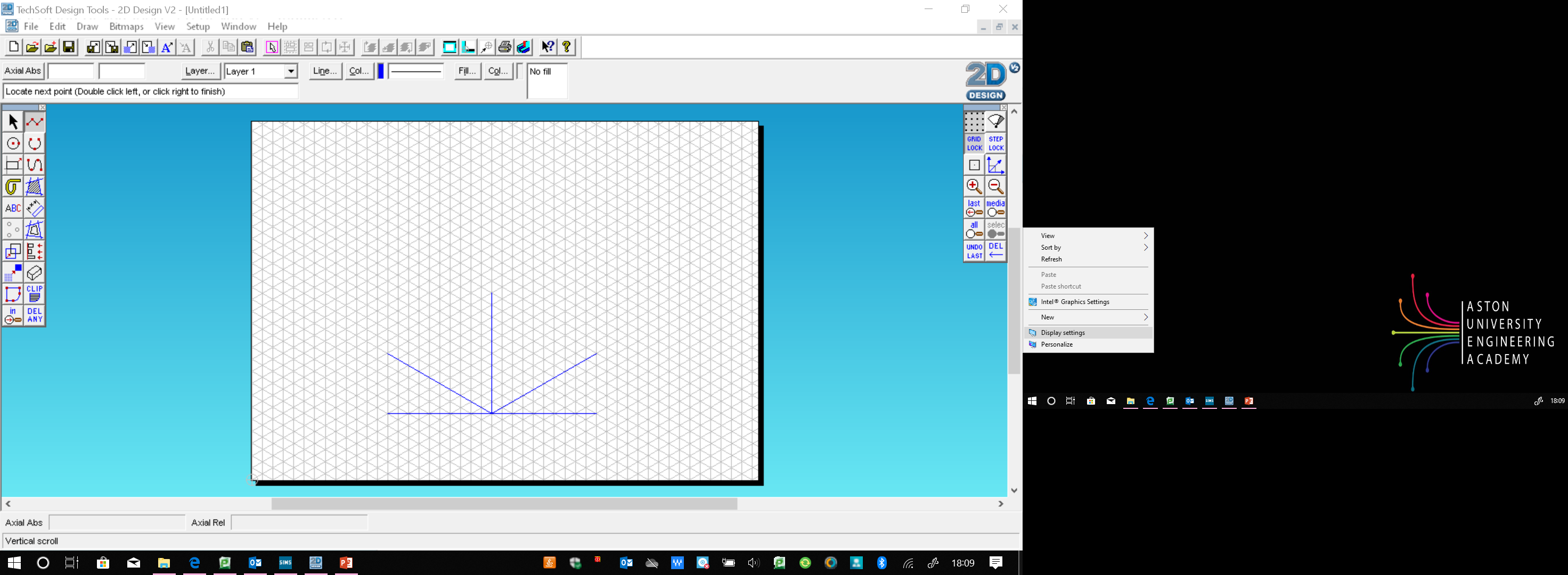 Height Line
Isometric depth line
Base line
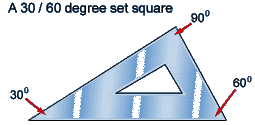 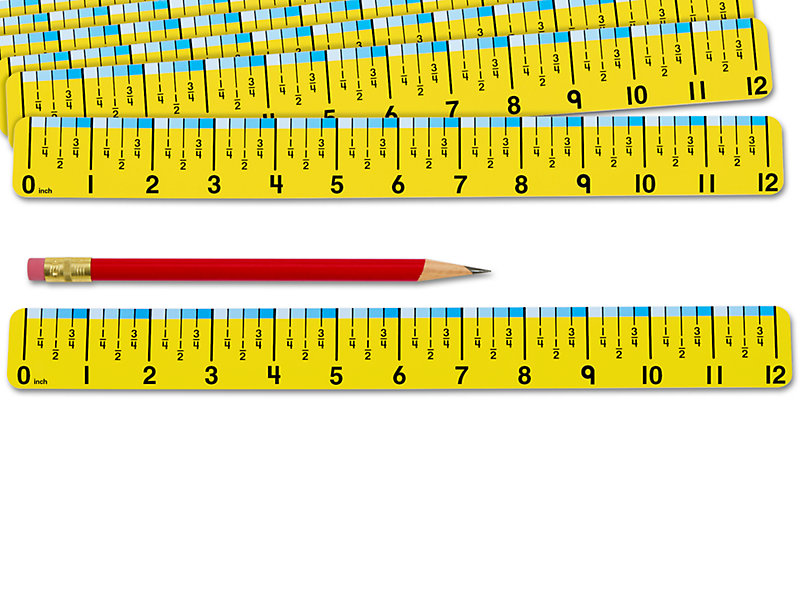 Unit 16
Isometric Drawing
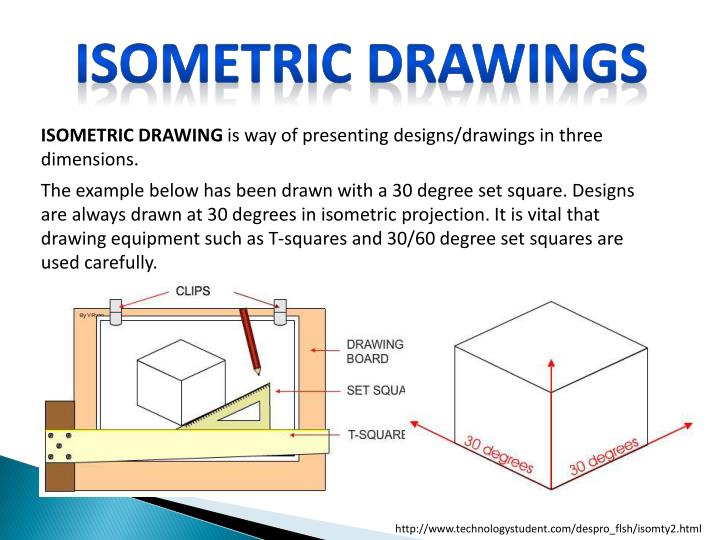 Measure along the vertical Height line , the maximum height of the Crate your shape fits into.
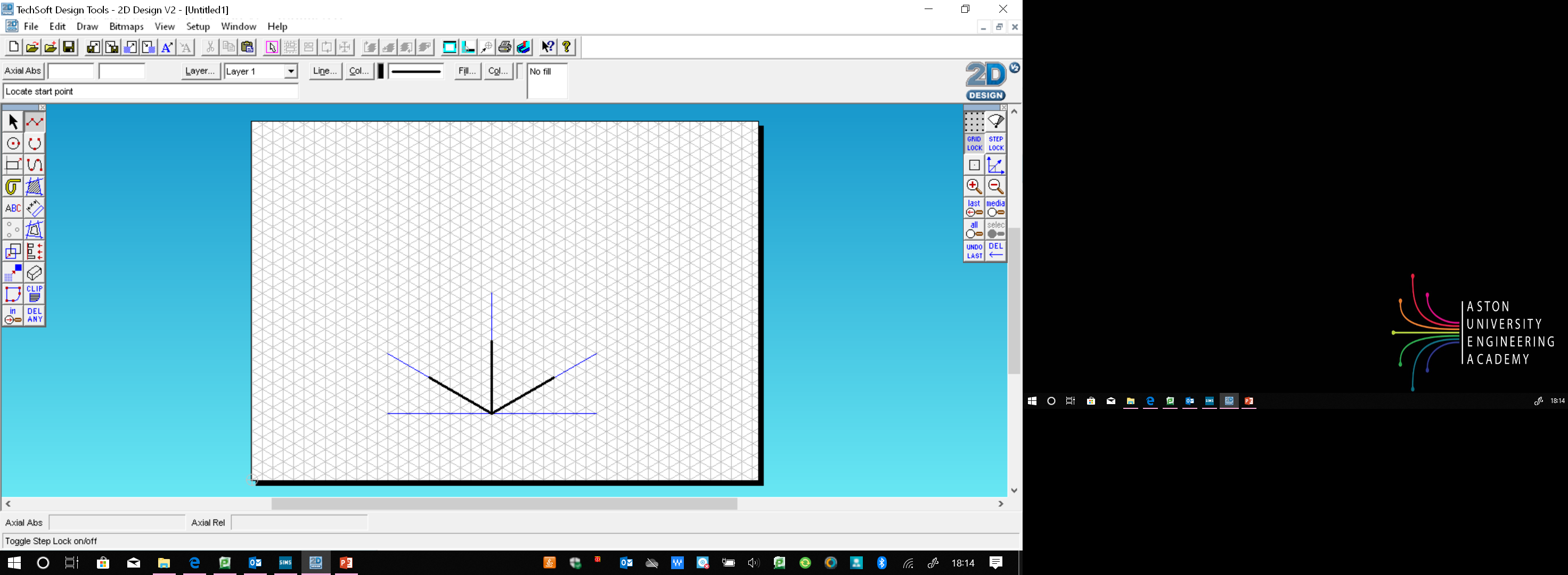 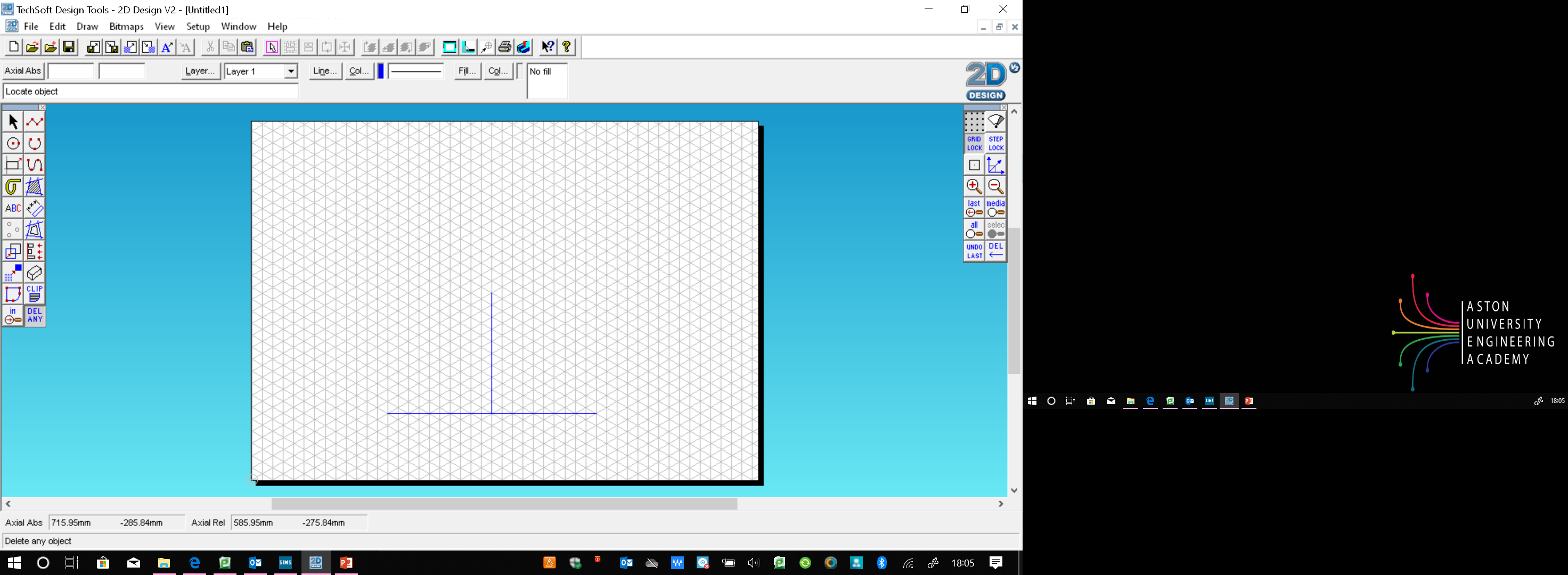 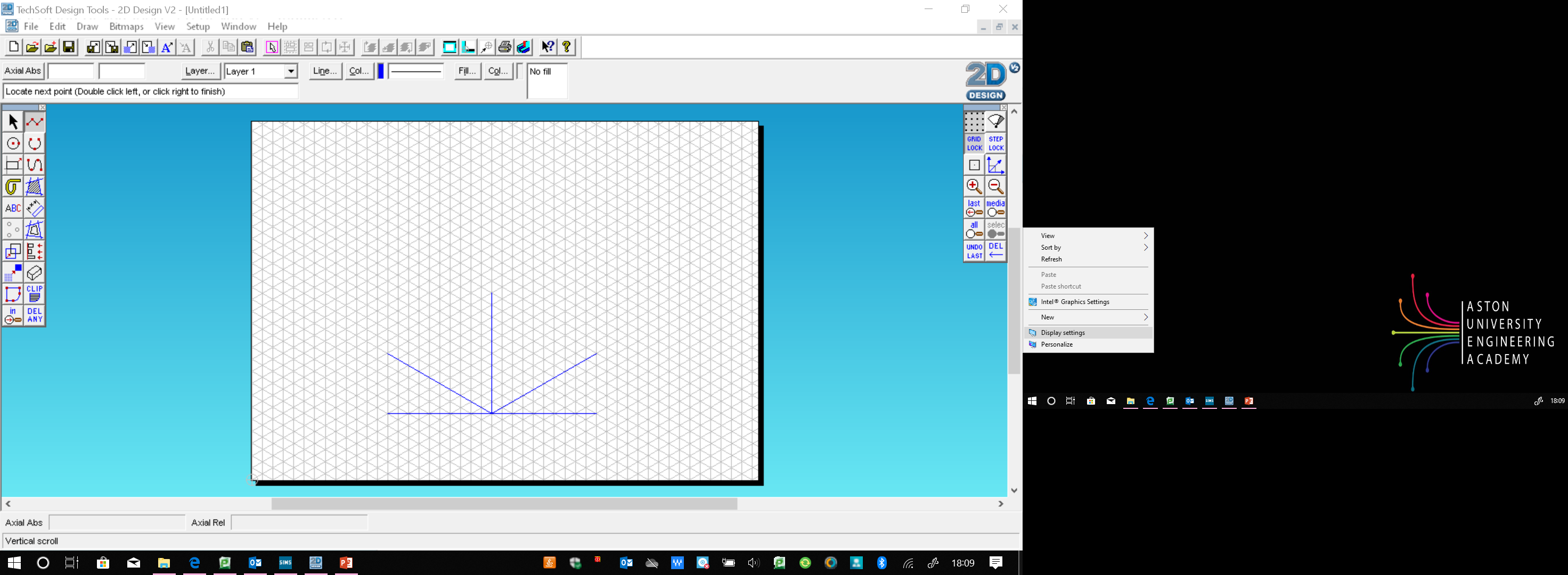 Height Line
Isometric depth line
Base line
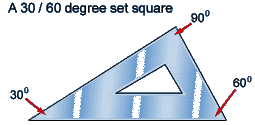 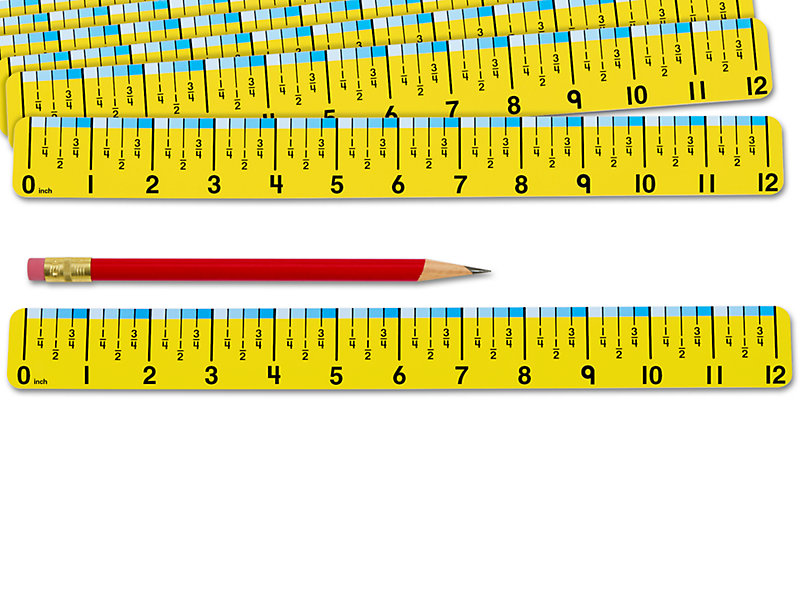 Unit 16
Isometric Drawing
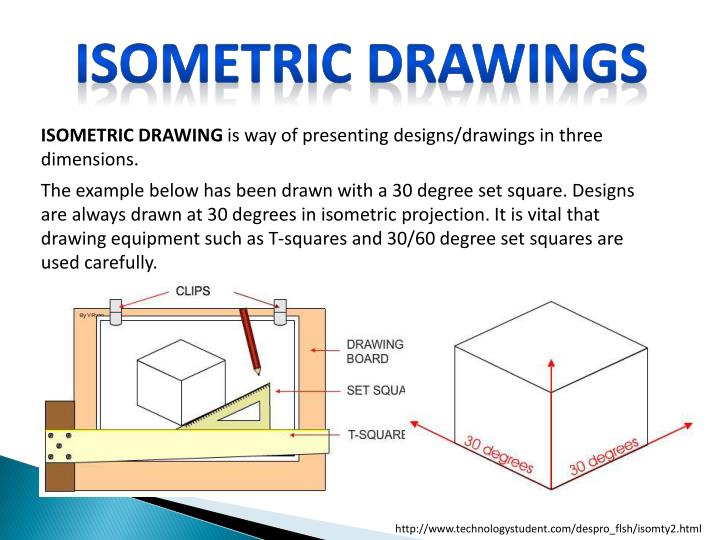 Using your parallel ruler and isometric set square construct the lines of your crate. 
Vertical line remain vertical.
Depth lines are tilted at 30 degrees.
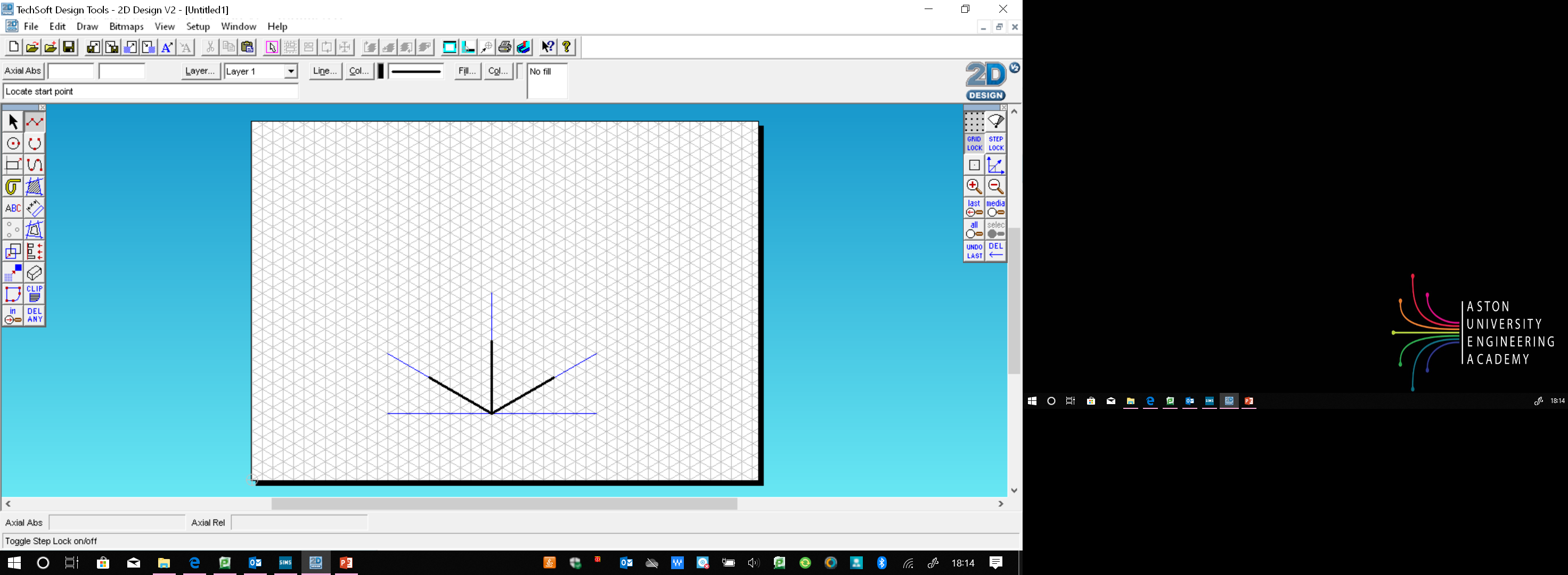 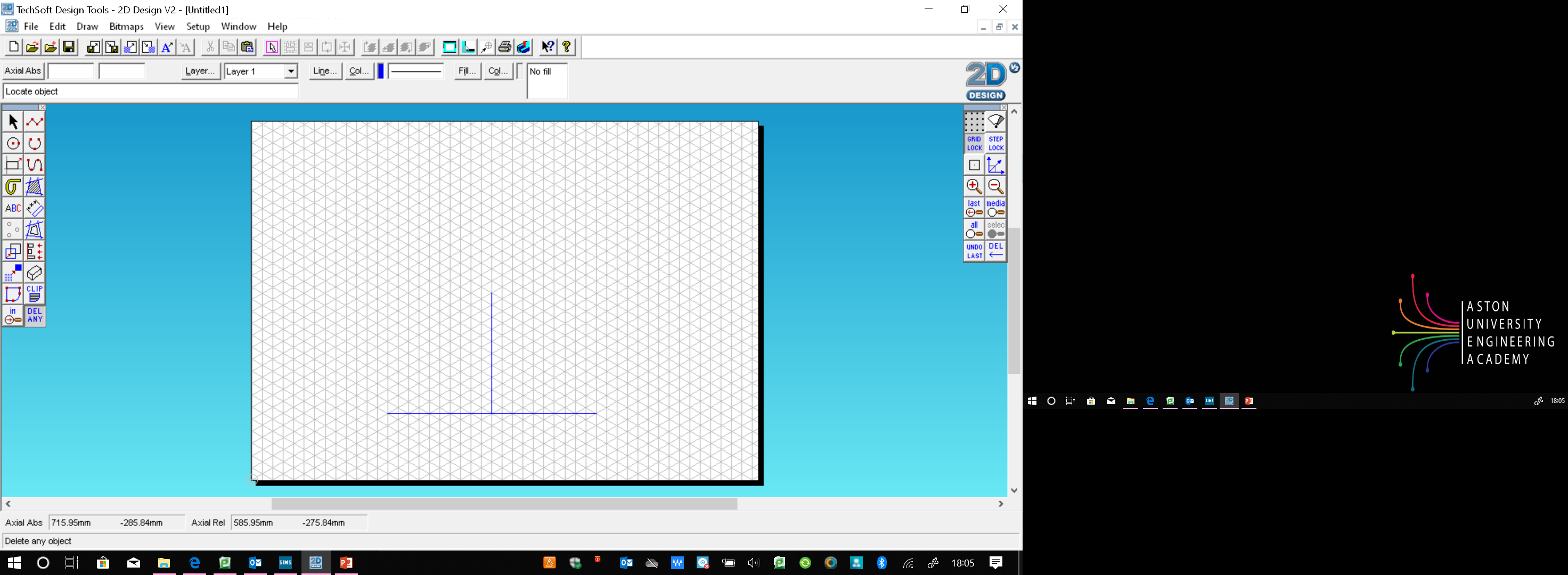 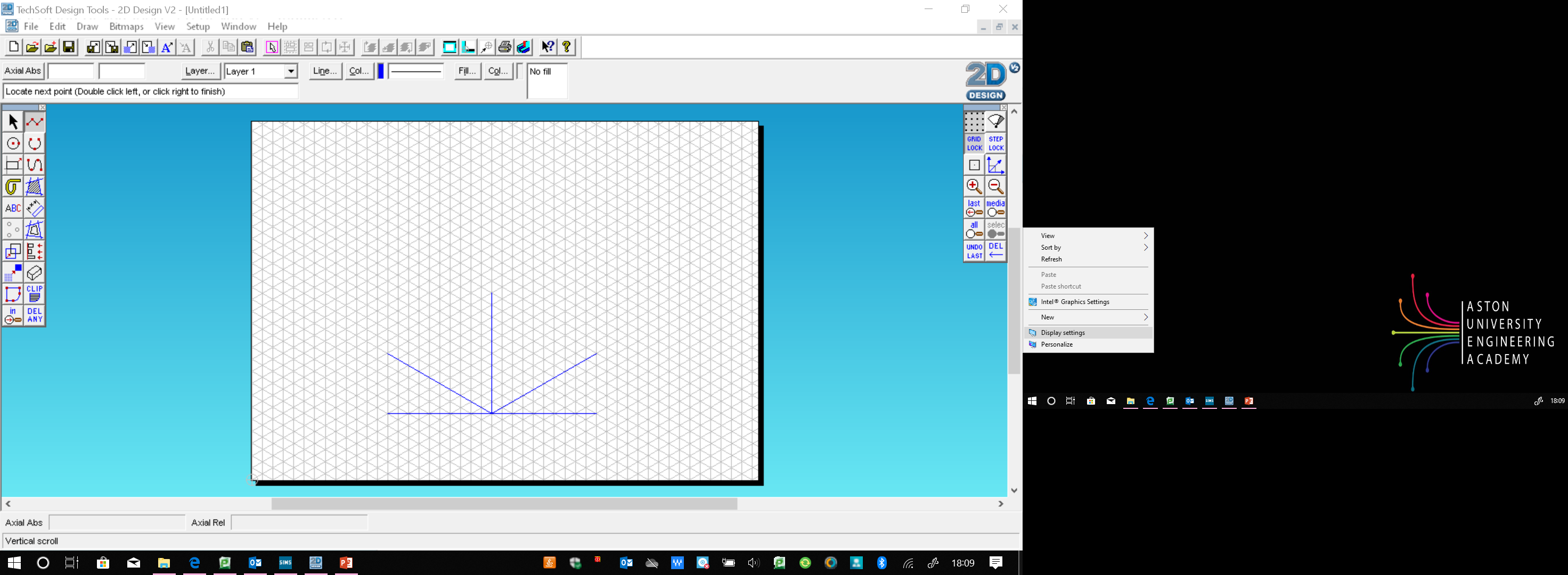 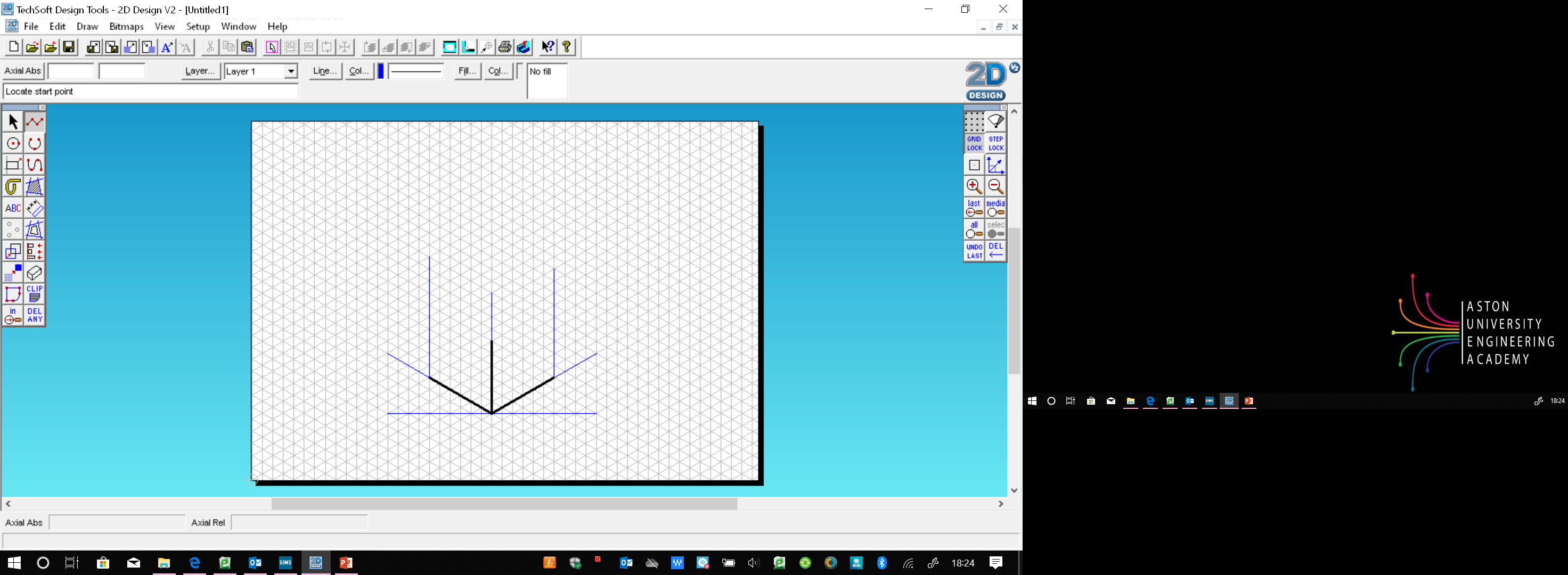 Height Line
Isometric depth line
Base line
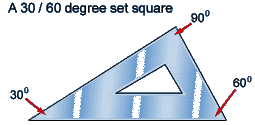 Unit 16
Isometric Drawing
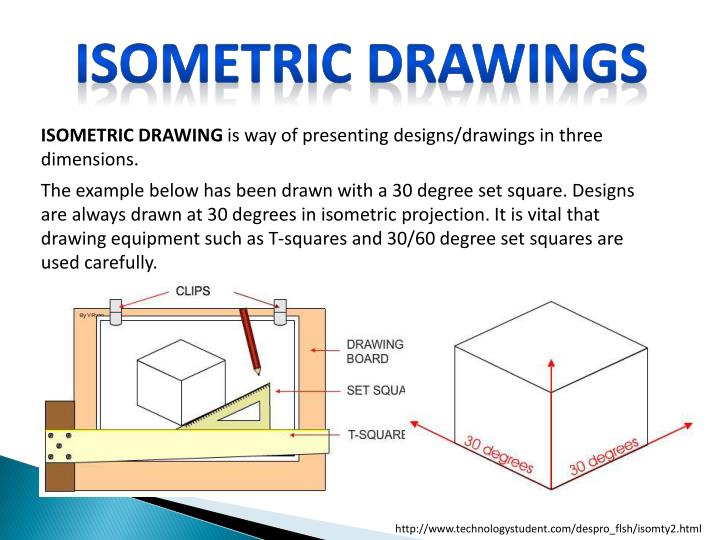 Using your parallel ruler and isometric set square construct the lines of your crate. 
Vertical line remain vertical.
Depth lines are tilted at 30 degrees.
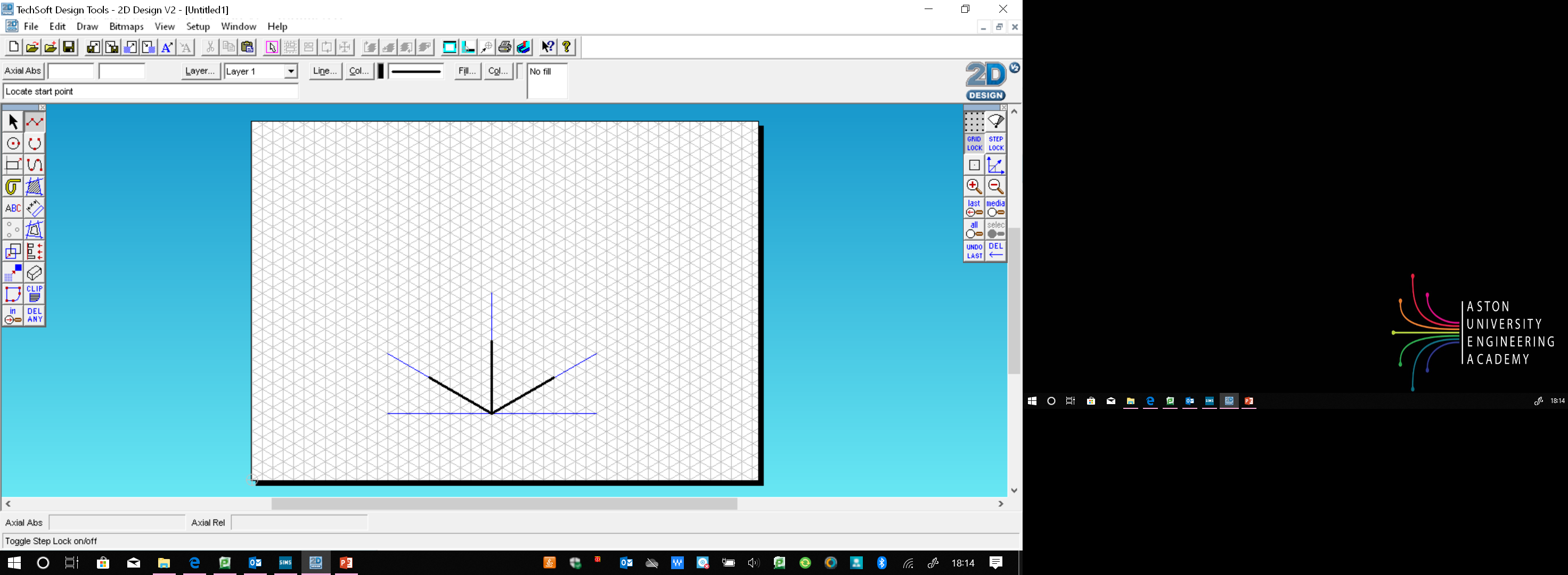 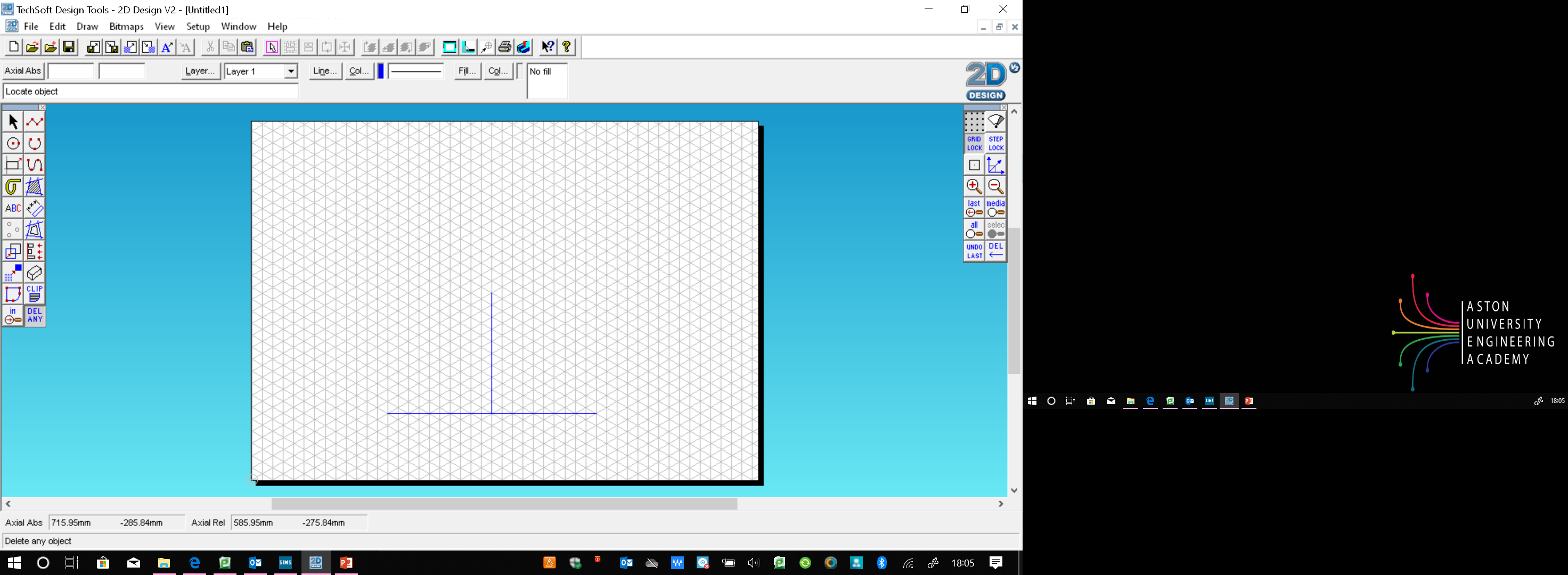 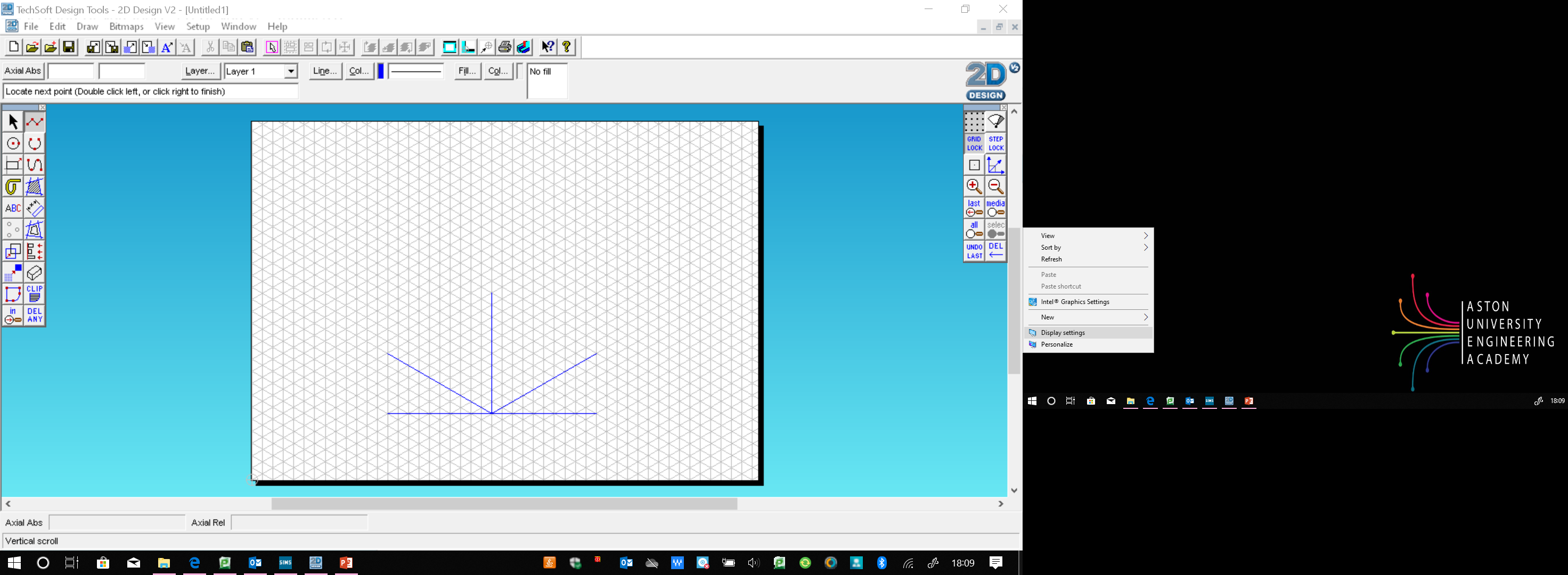 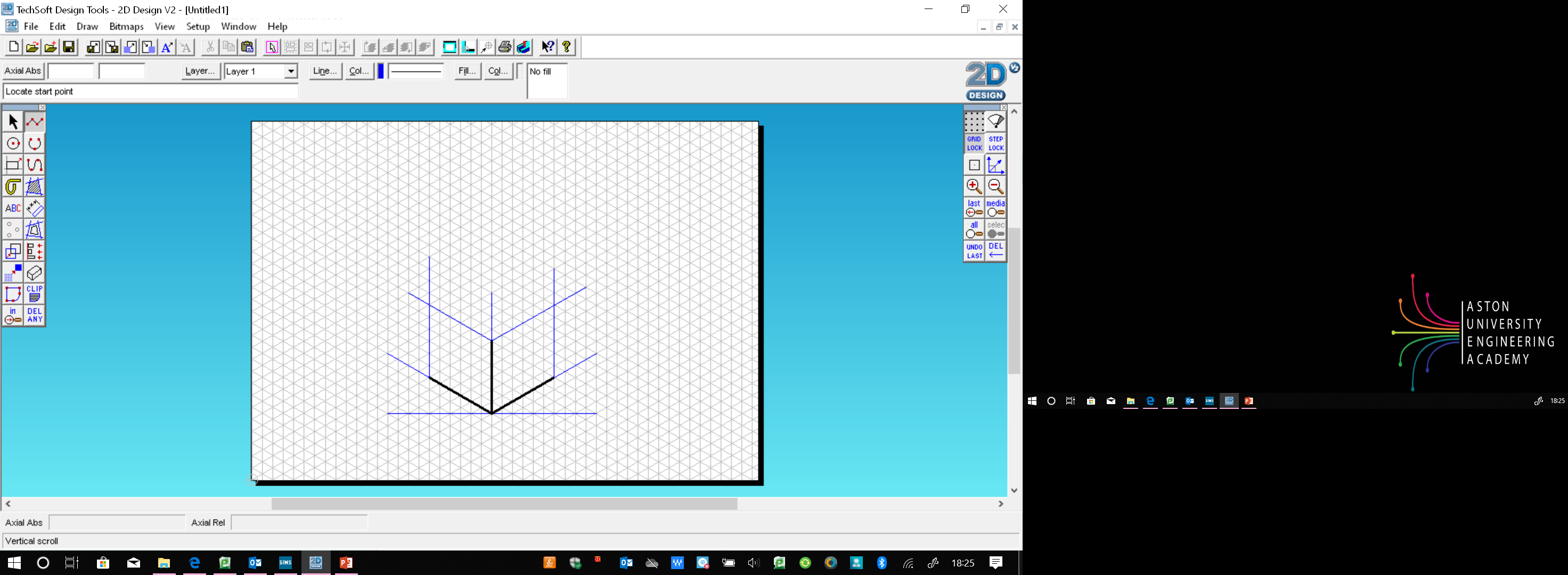 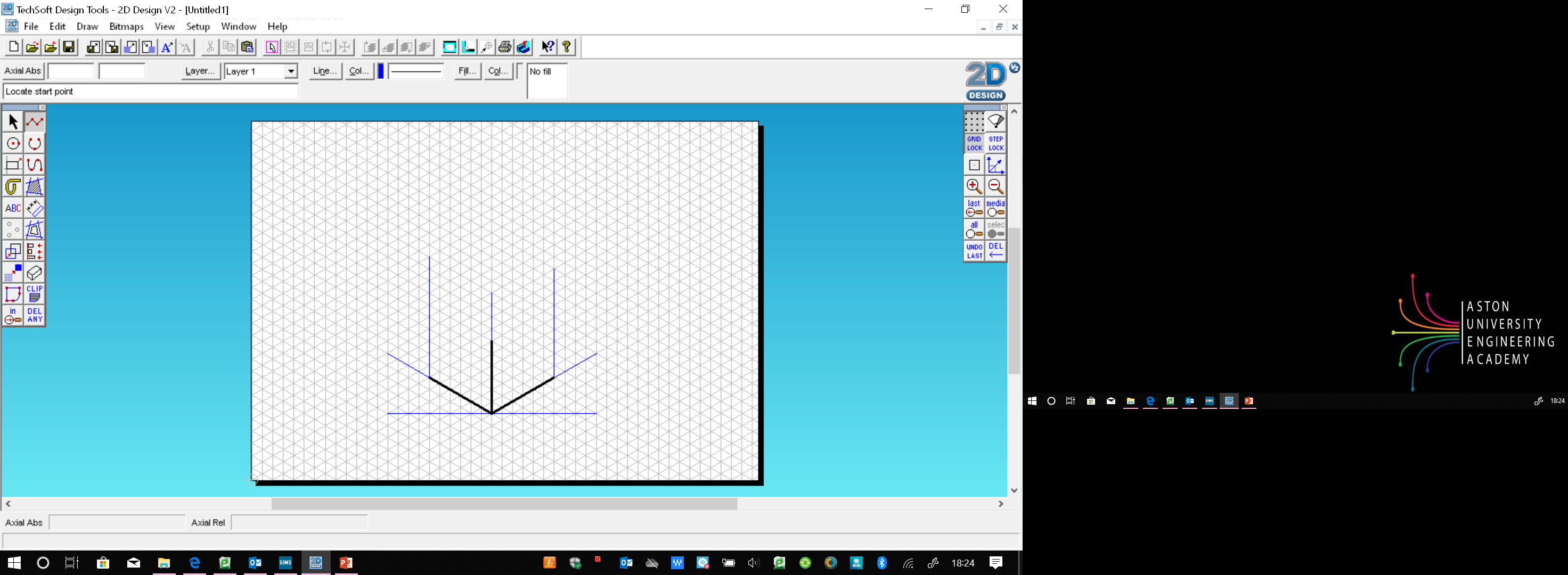 Height Line
Isometric depth line
Base line
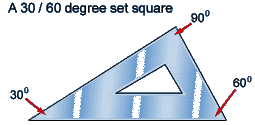 Unit 16
Isometric Drawing
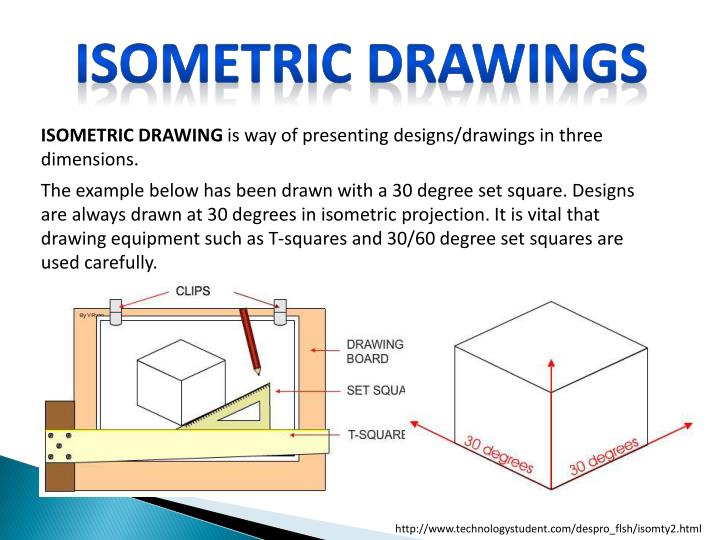 Using your parallel ruler and isometric set square construct the lines of your crate. 
Vertical line remain vertical.
Depth lines are tilted at 30 degrees.
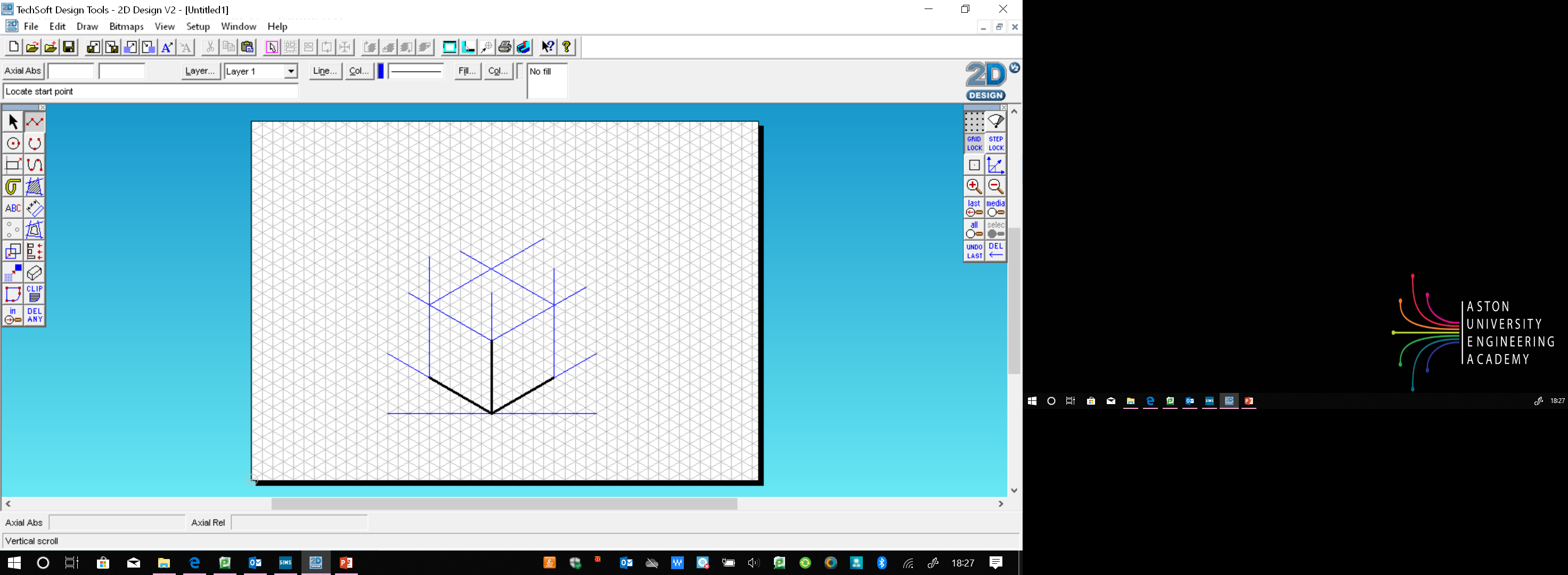 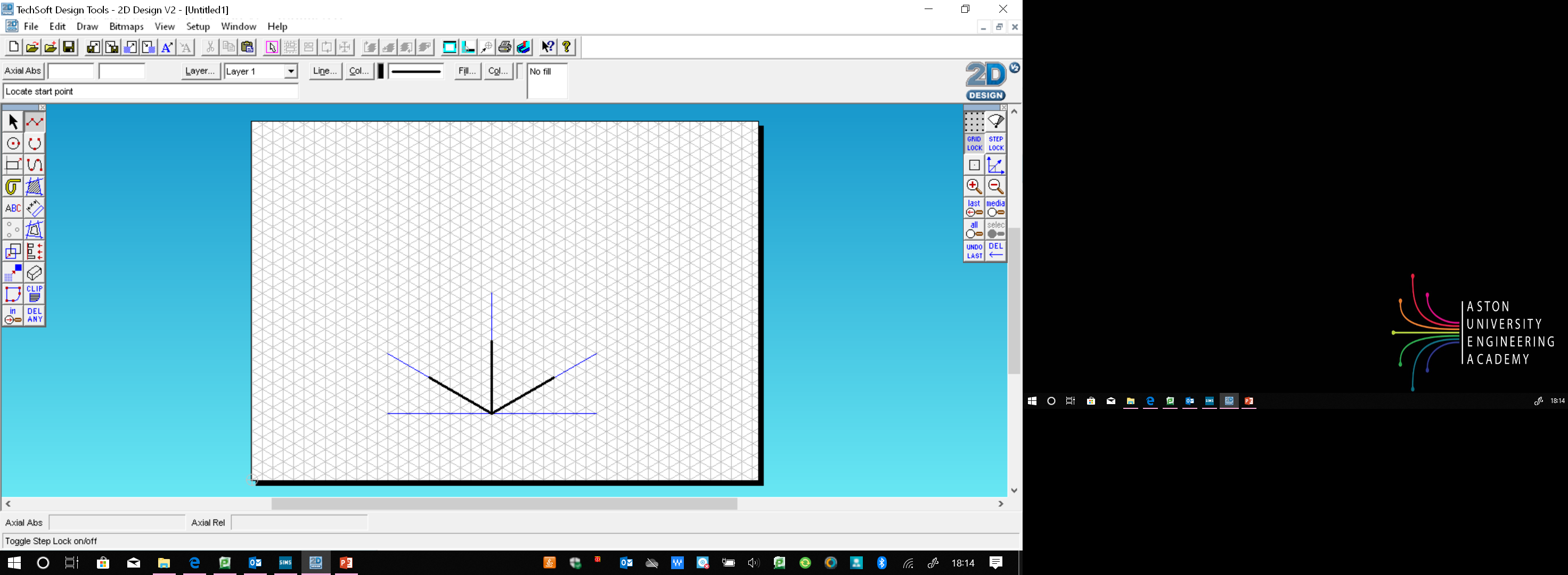 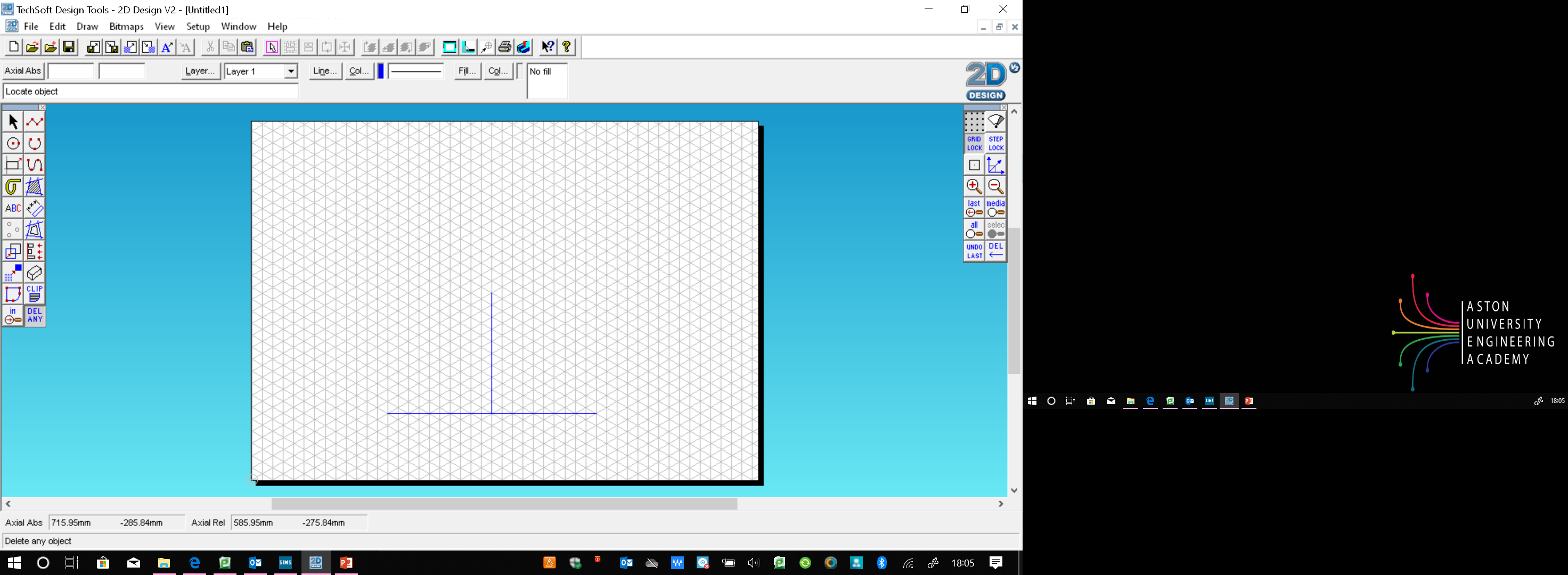 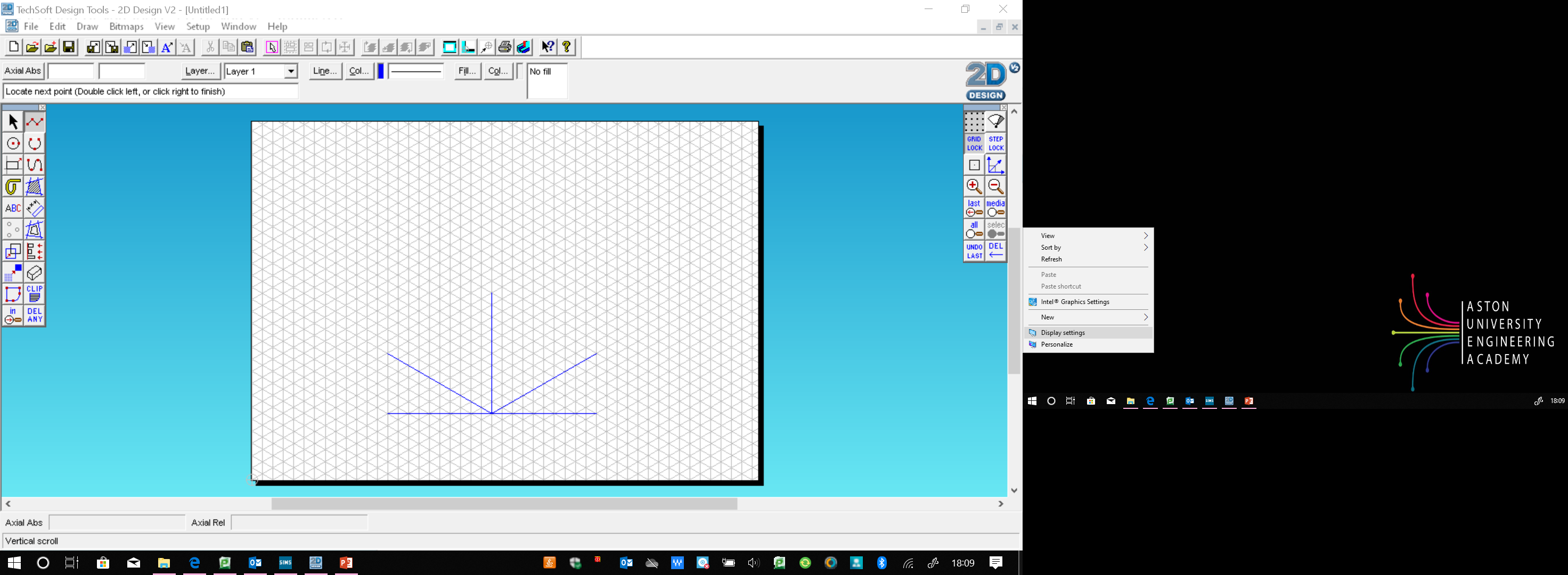 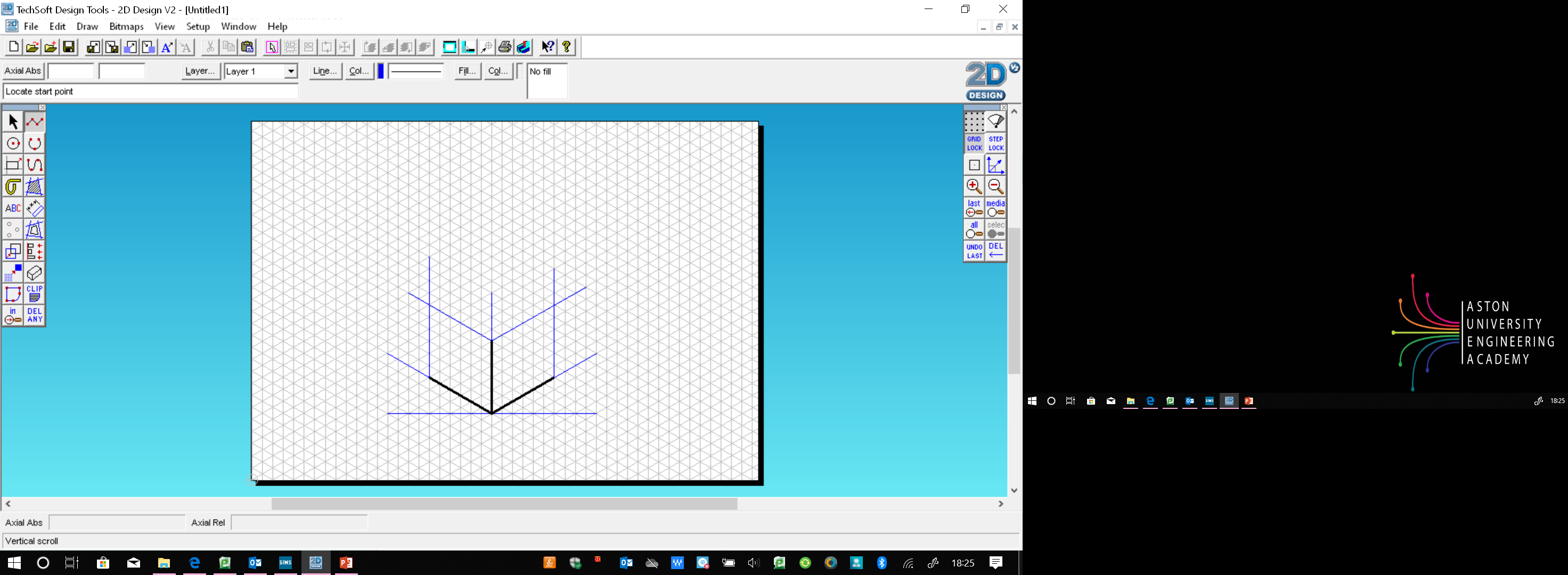 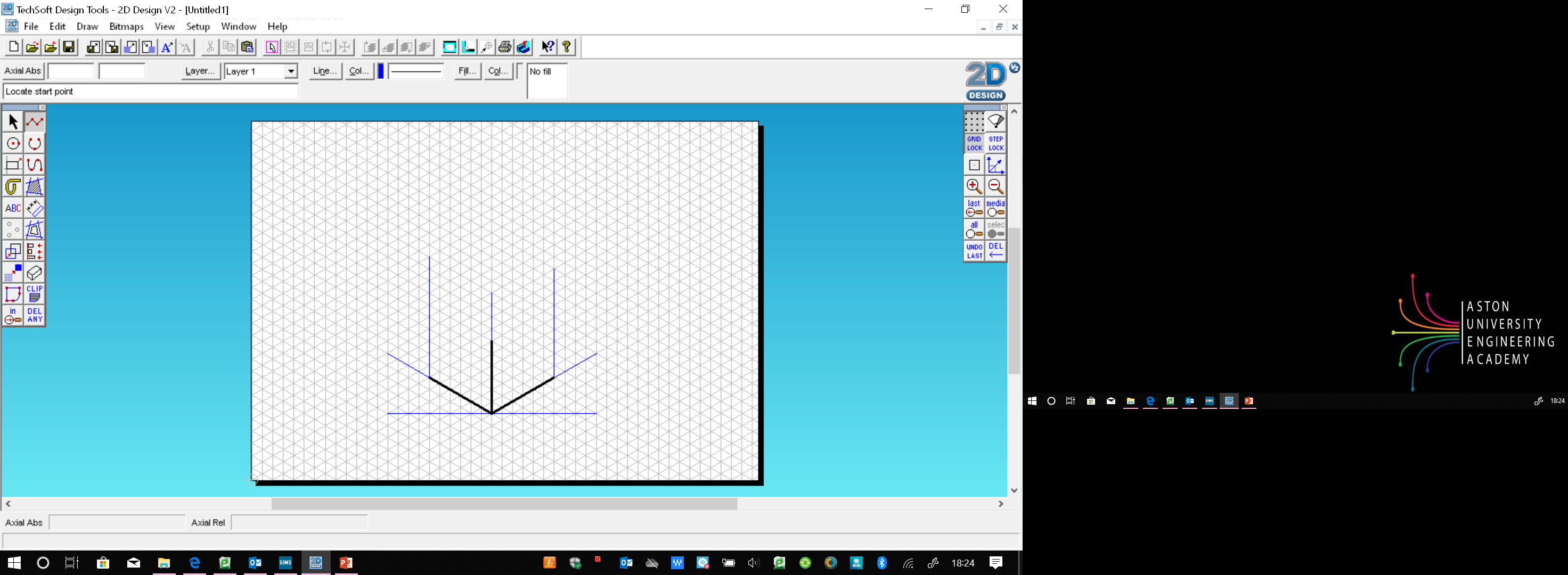 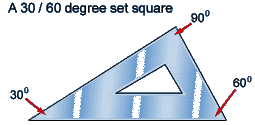 Unit 16
Isometric Drawing
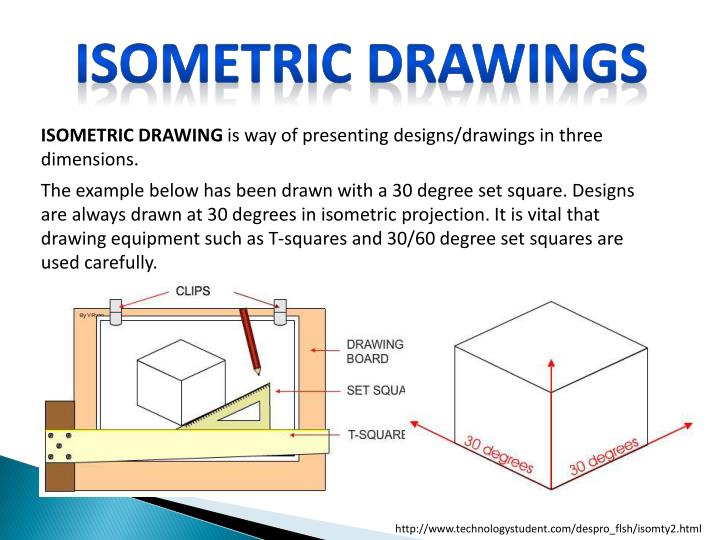 Measure the cut away shape to be removed from the crate.
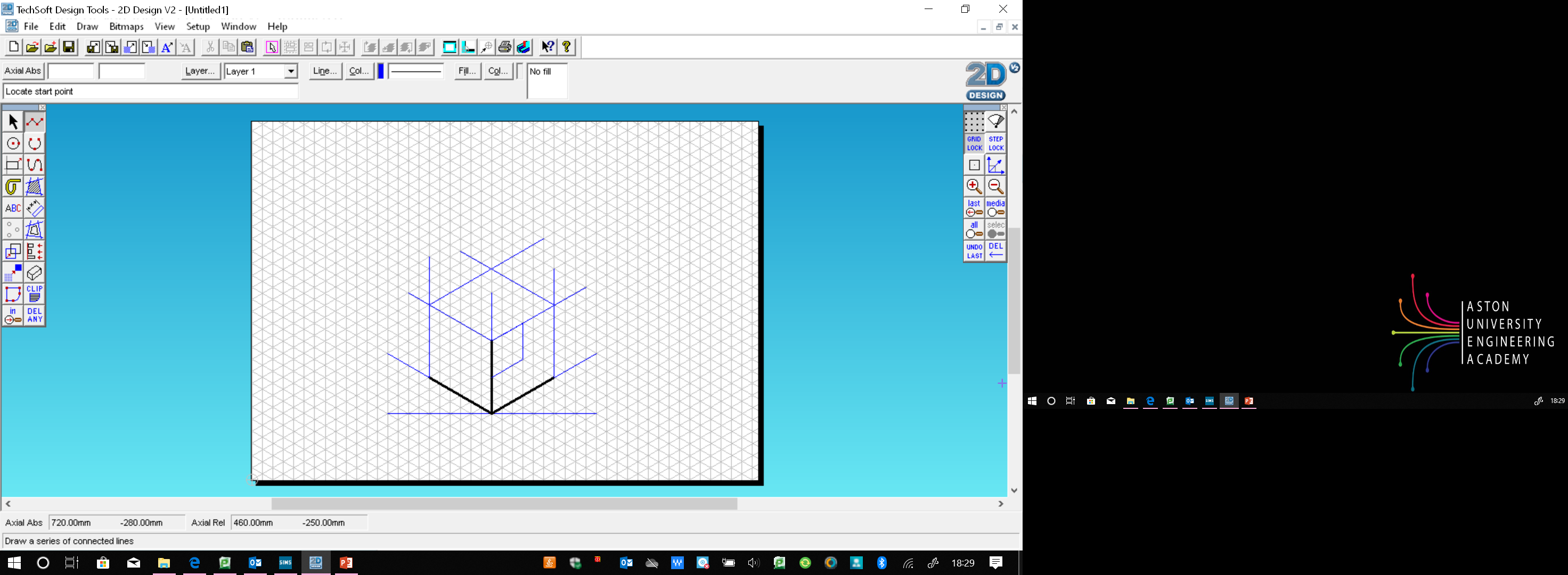 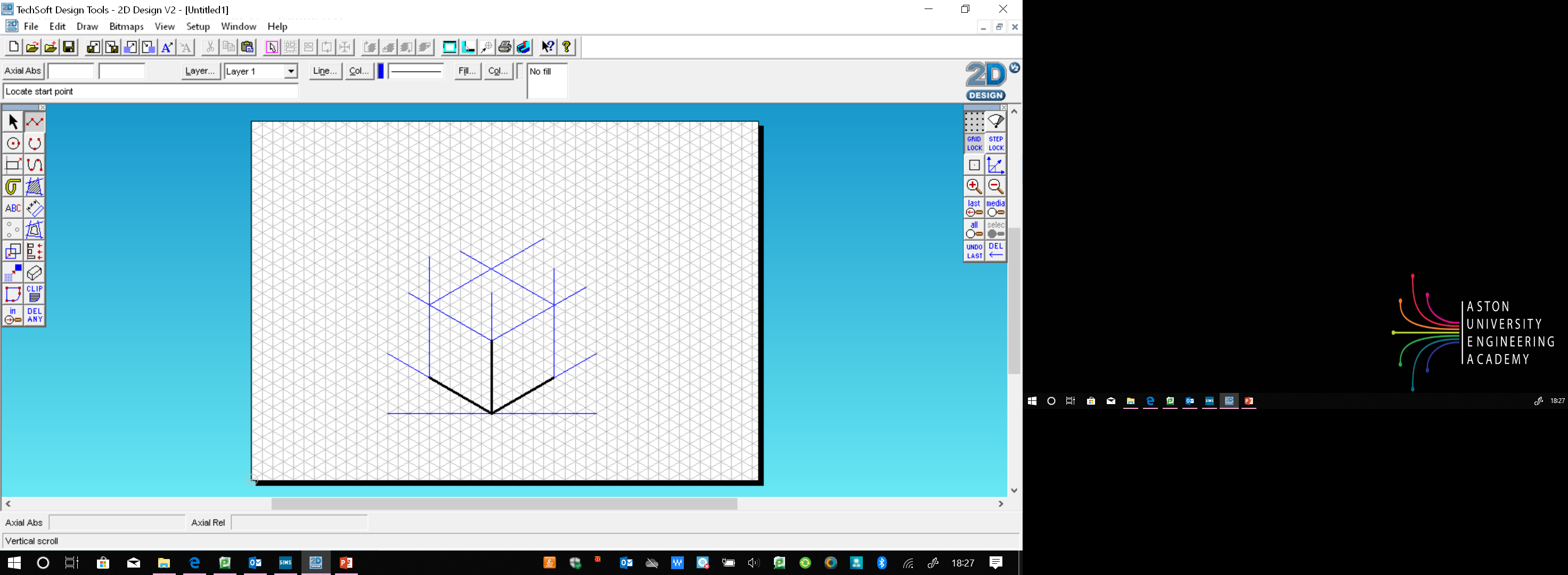 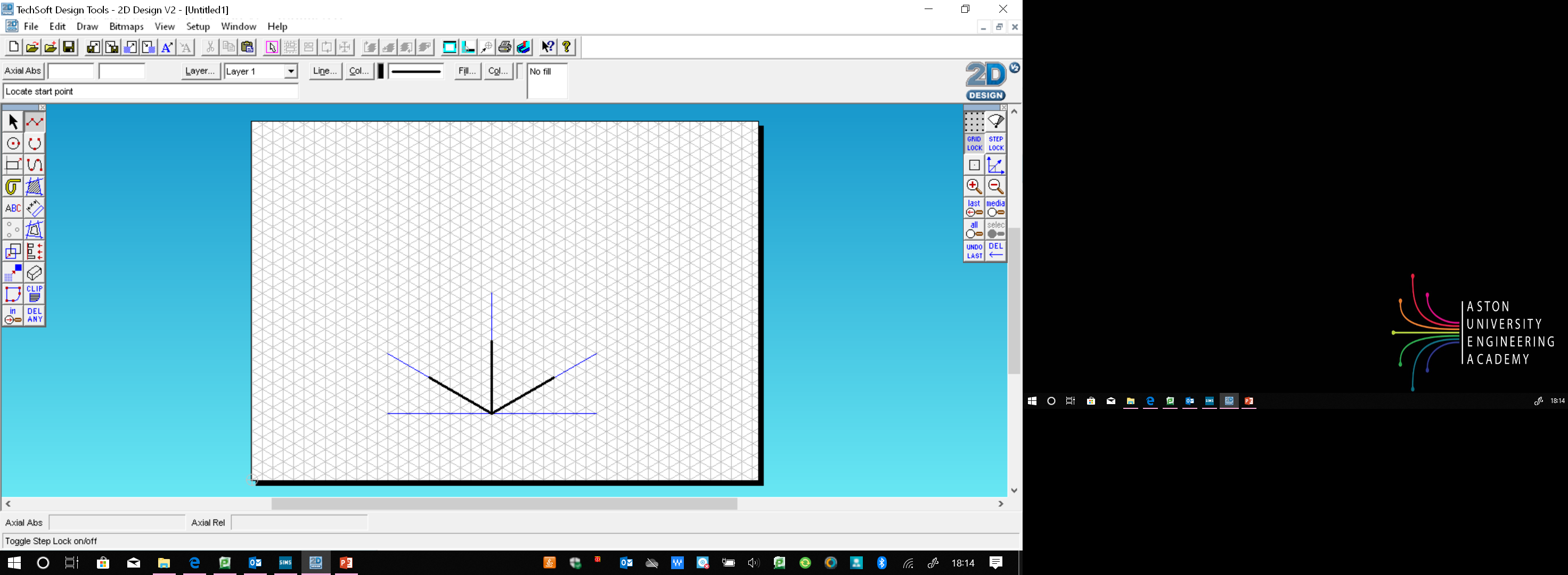 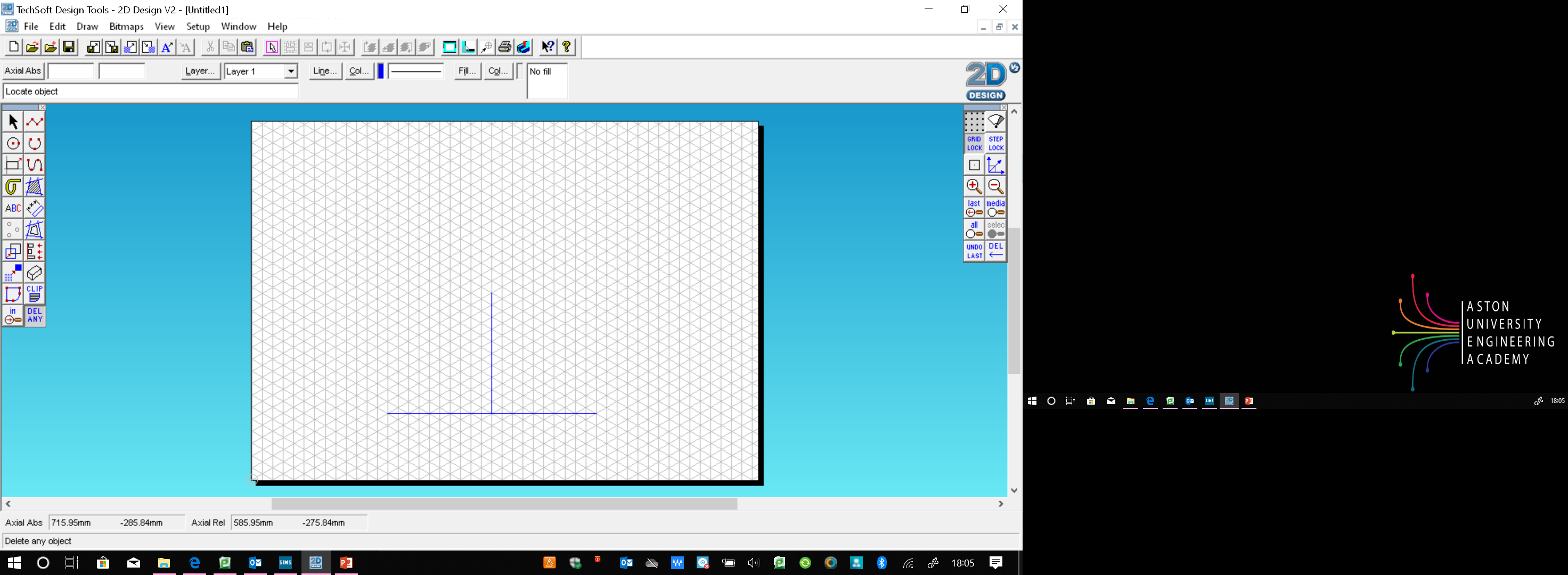 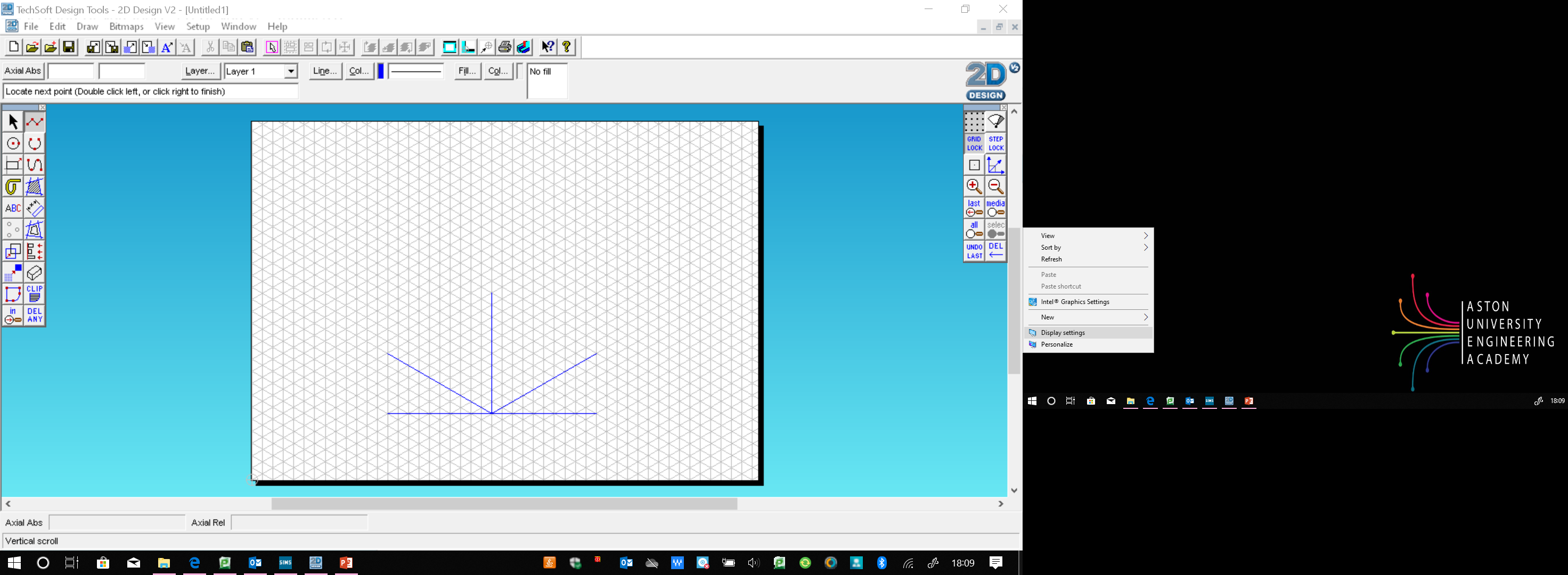 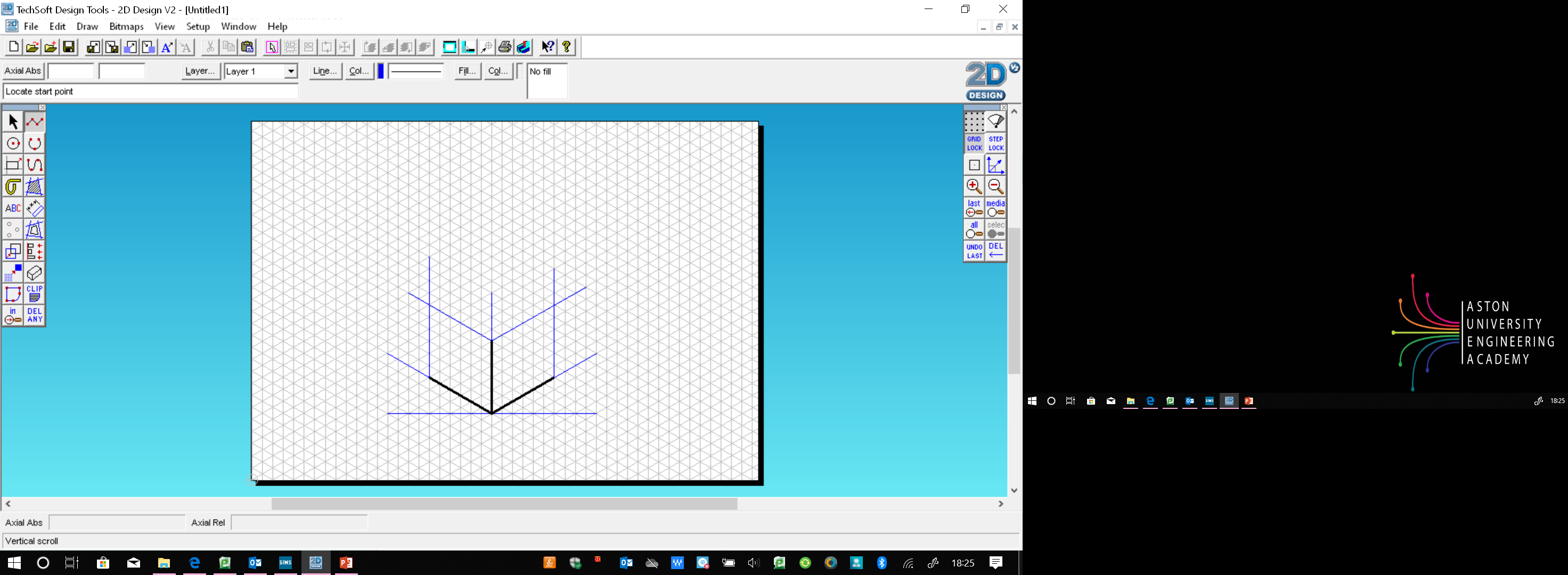 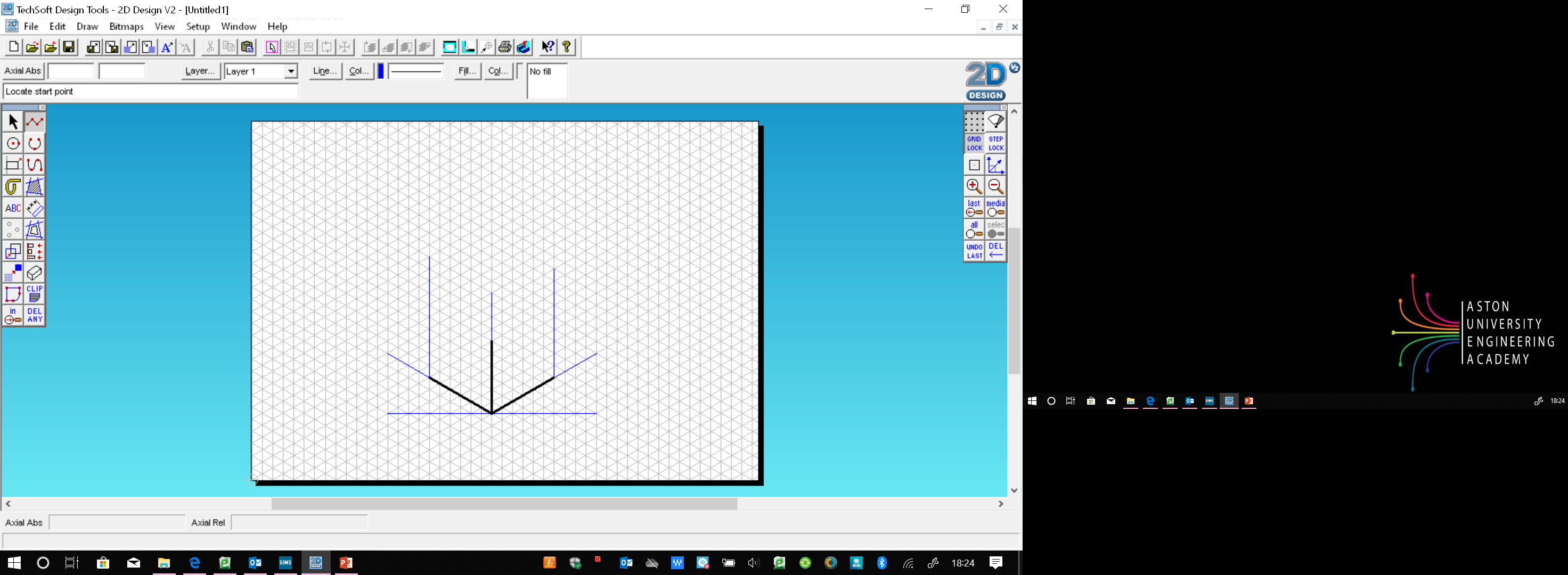 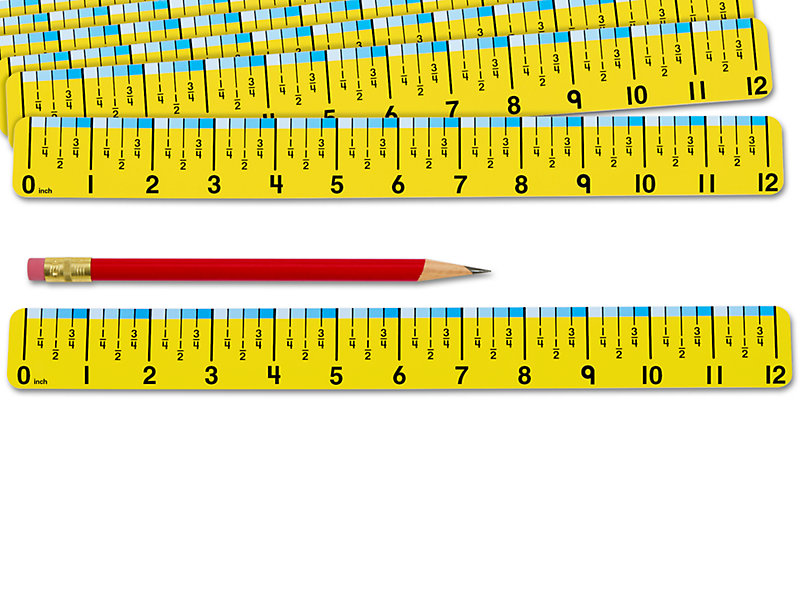 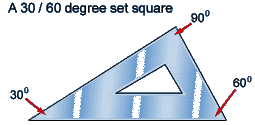 Unit 16
Isometric Drawing
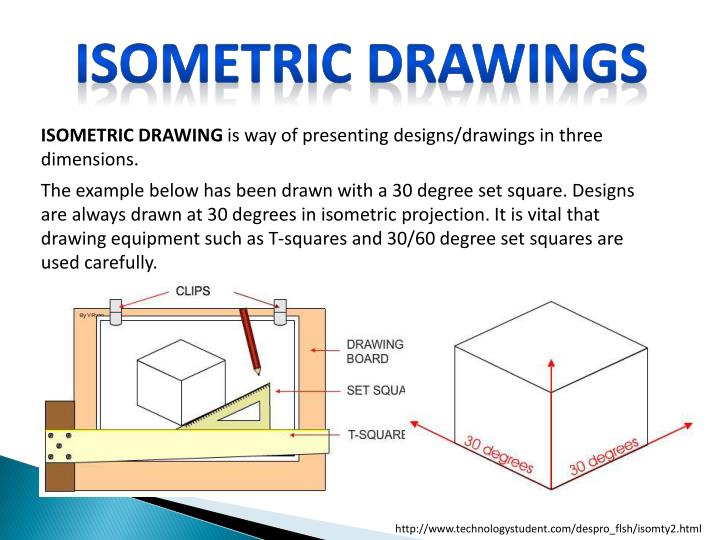 Using your parallel ruler and isometric set square construct the lines of your cut away shape.
Vertical line remain vertical.
Depth lines are tilted at 30 degrees.
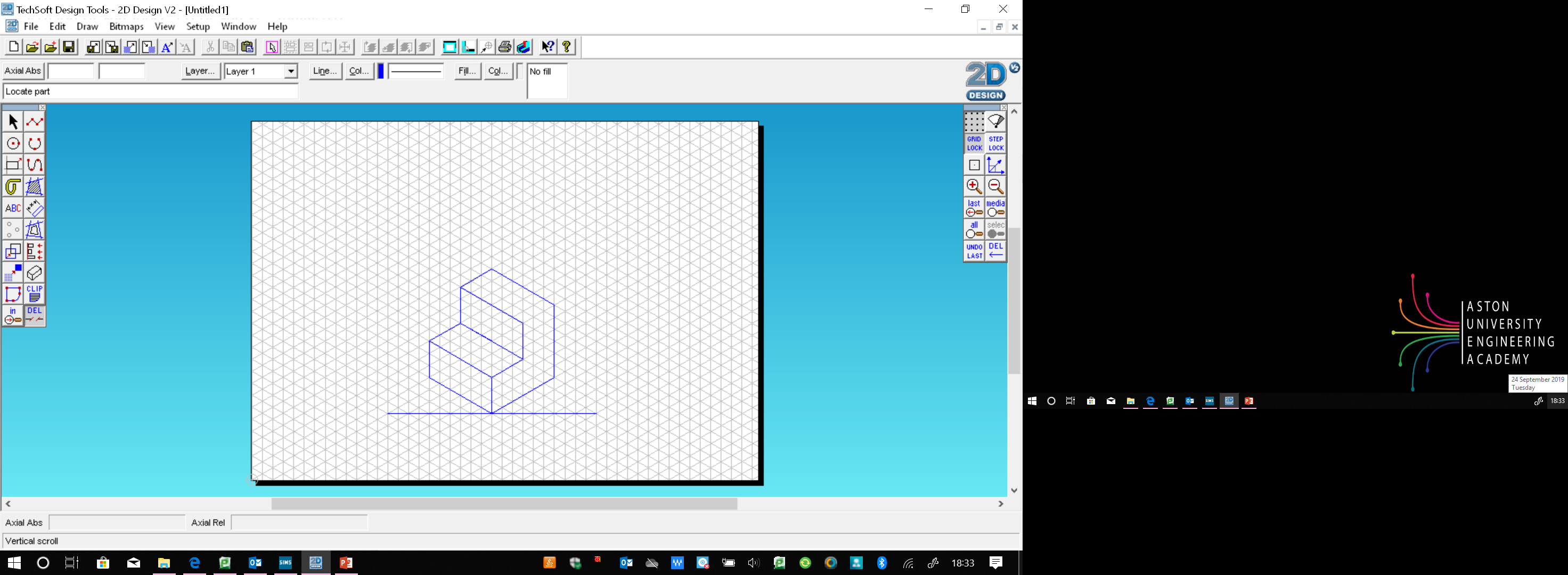 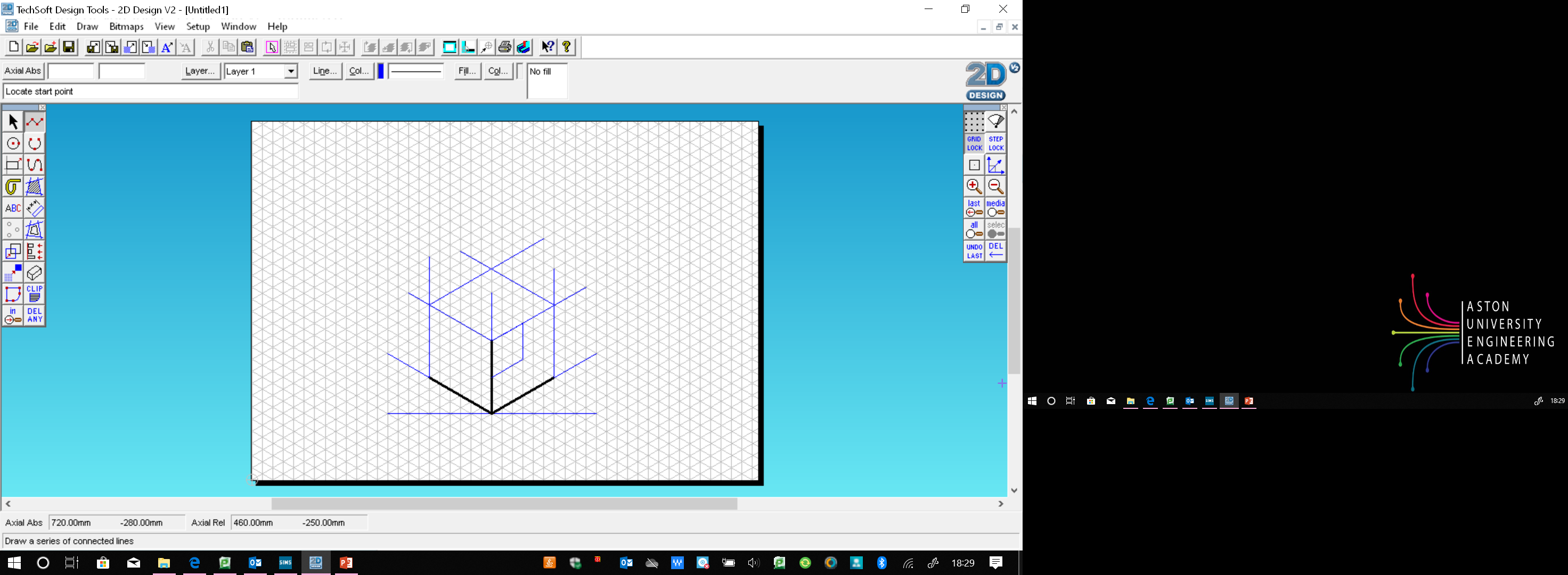 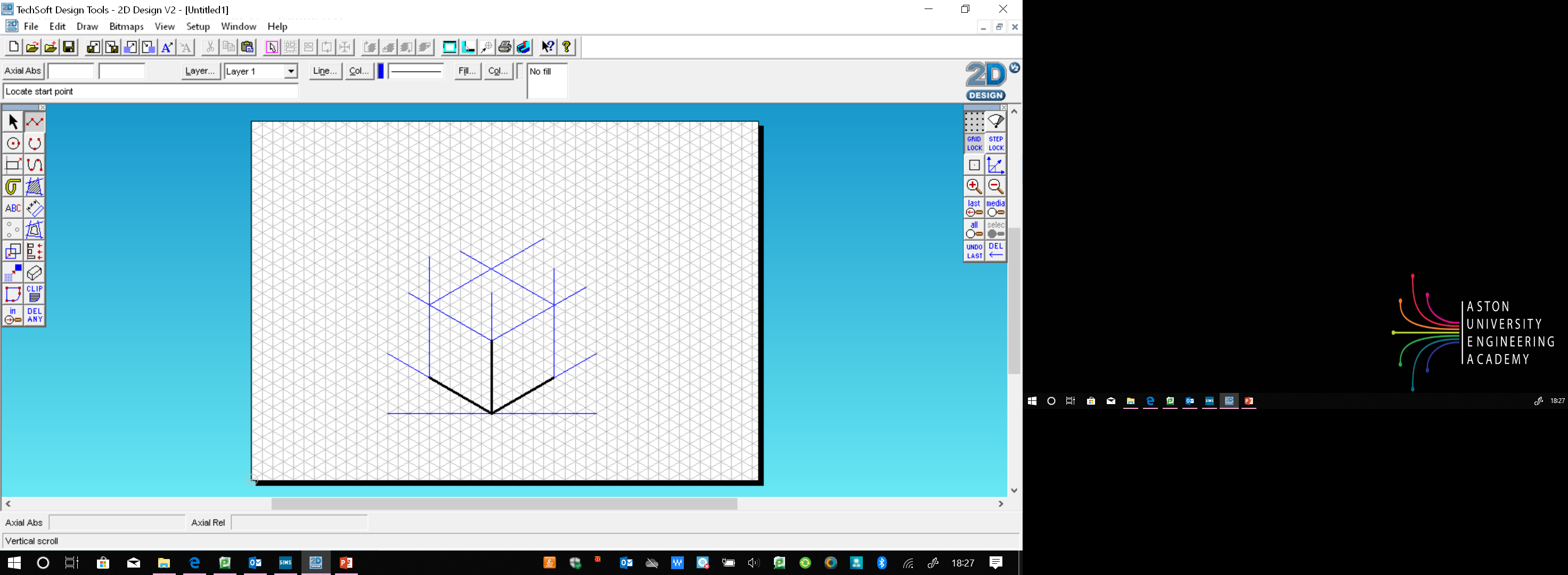 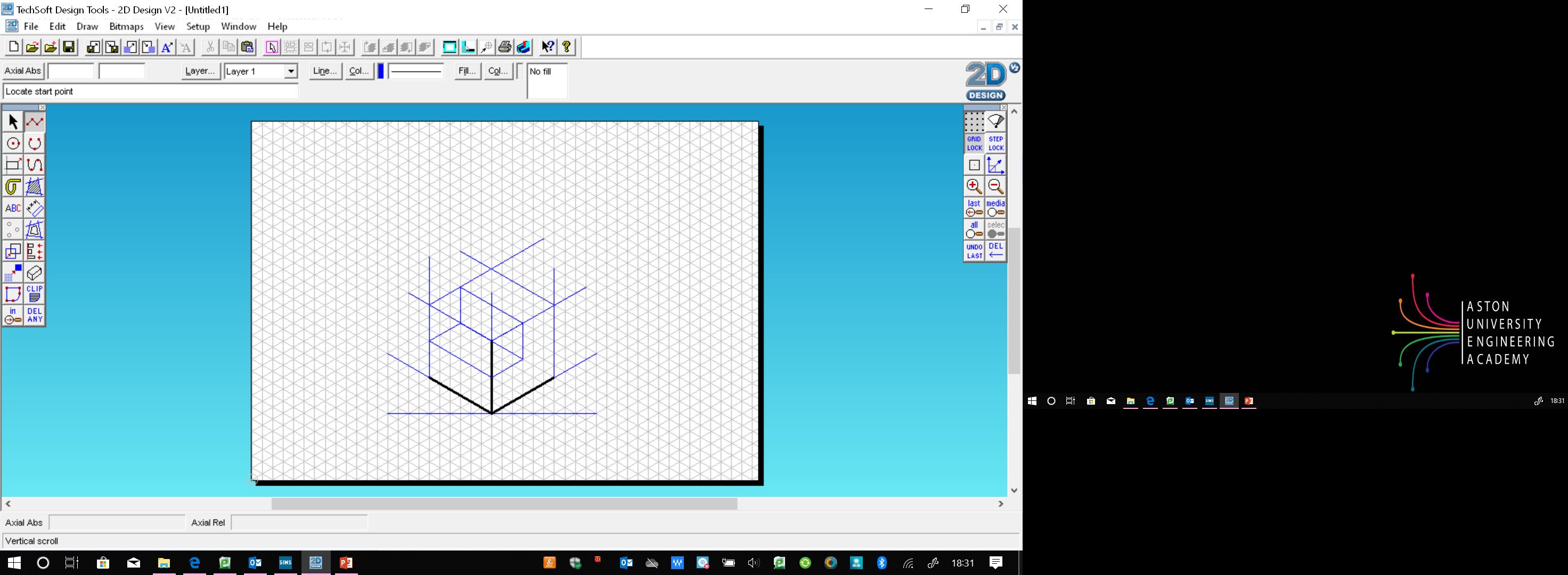 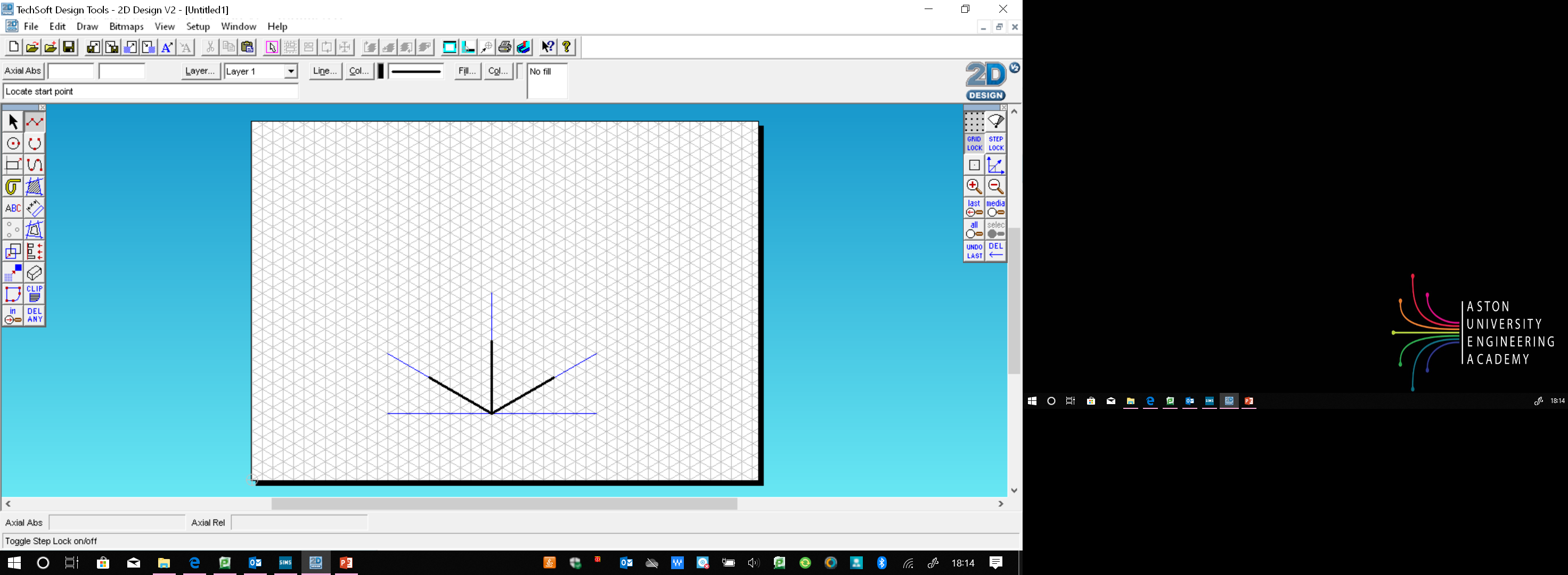 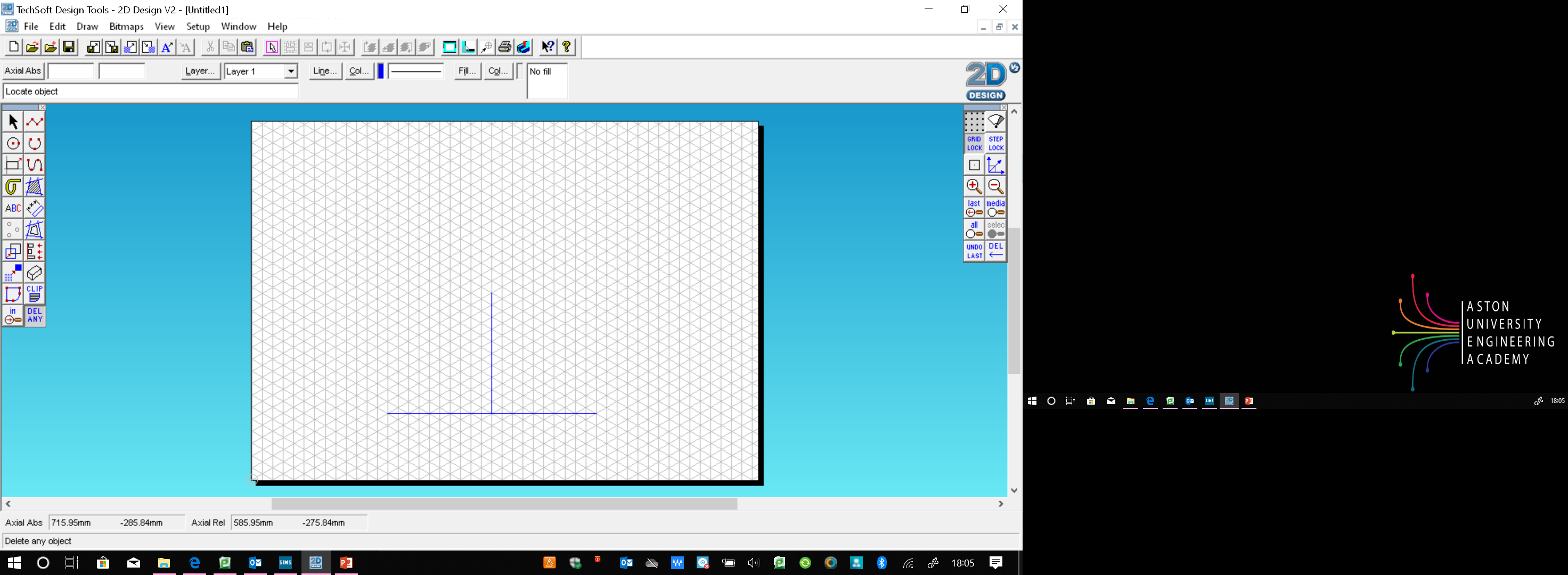 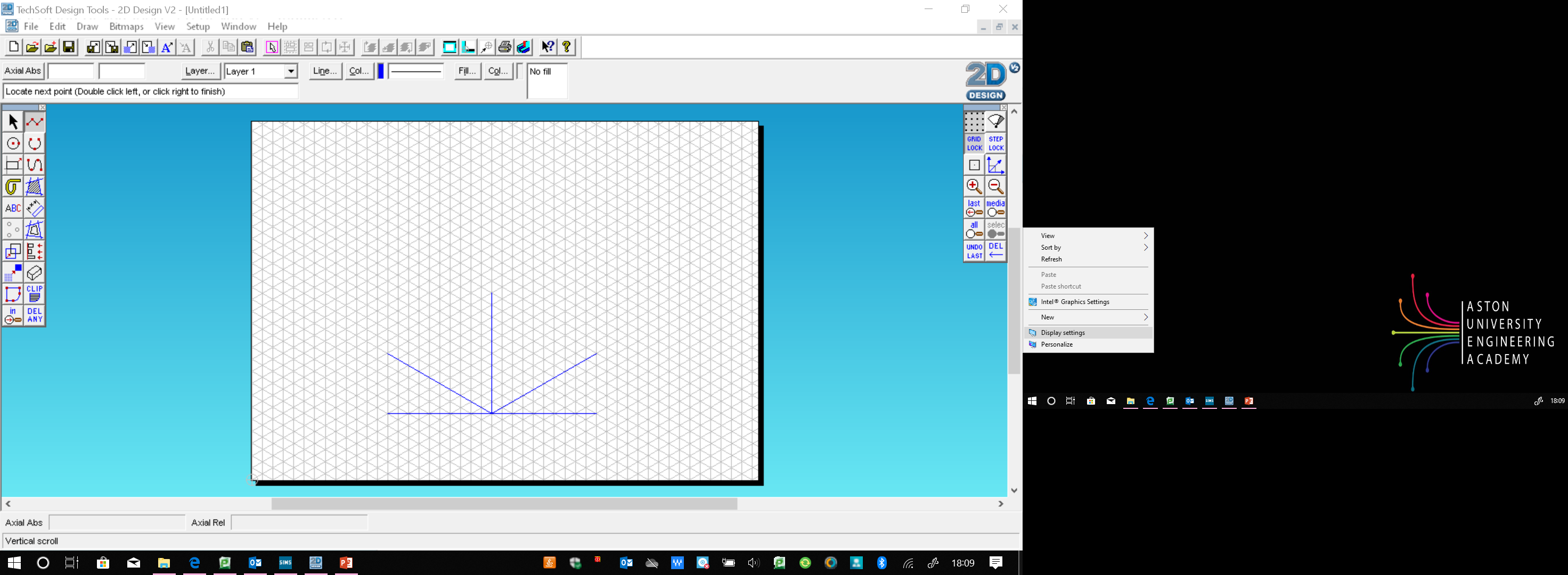 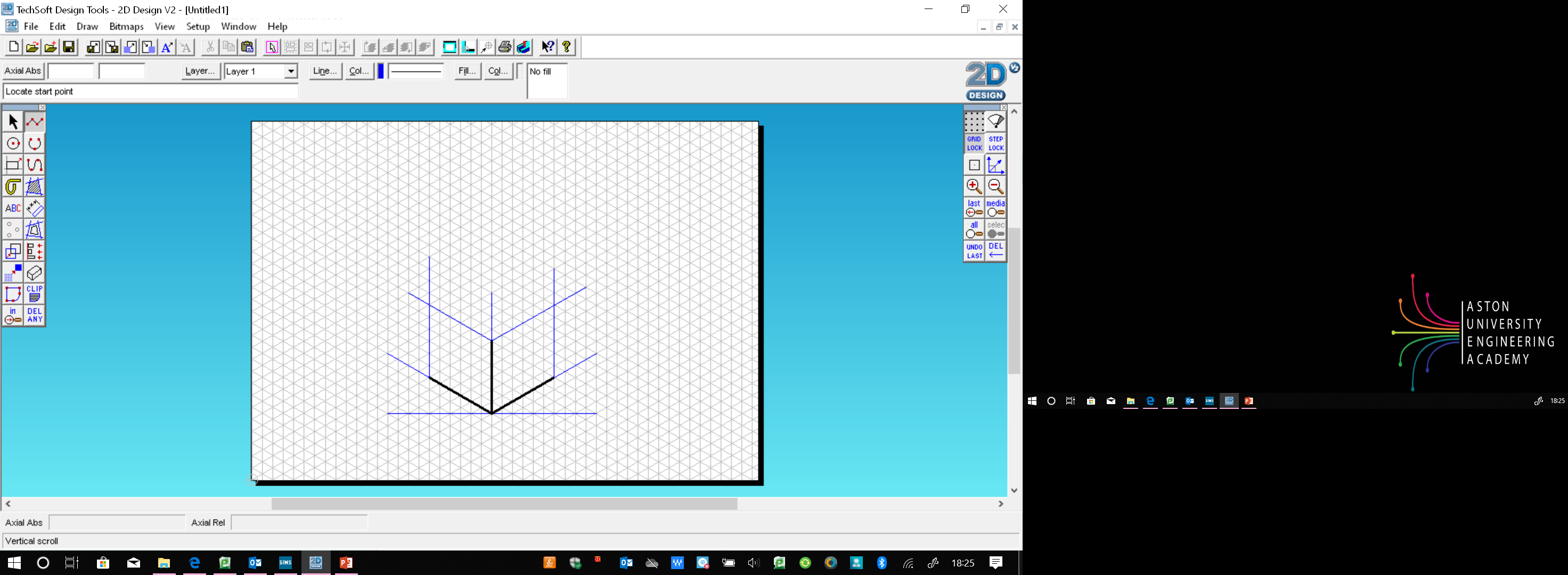 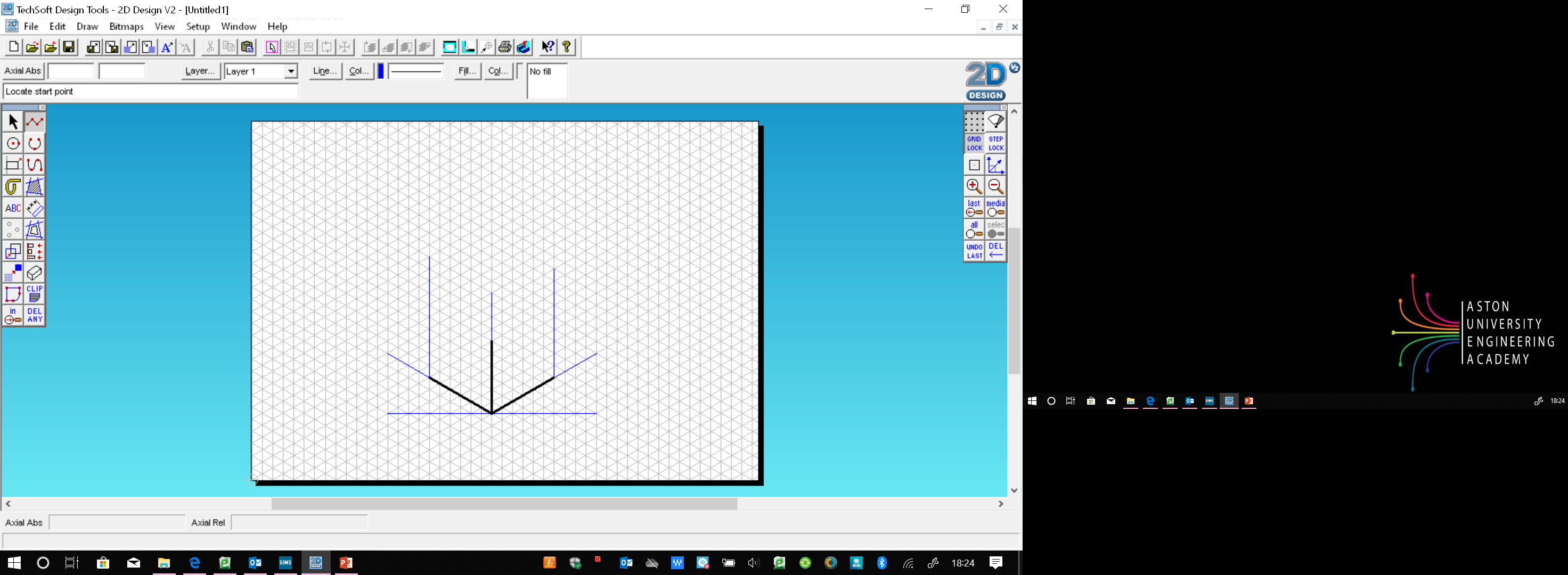 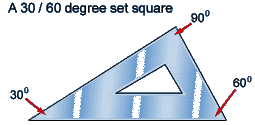 Unit 16
Isometric Drawing
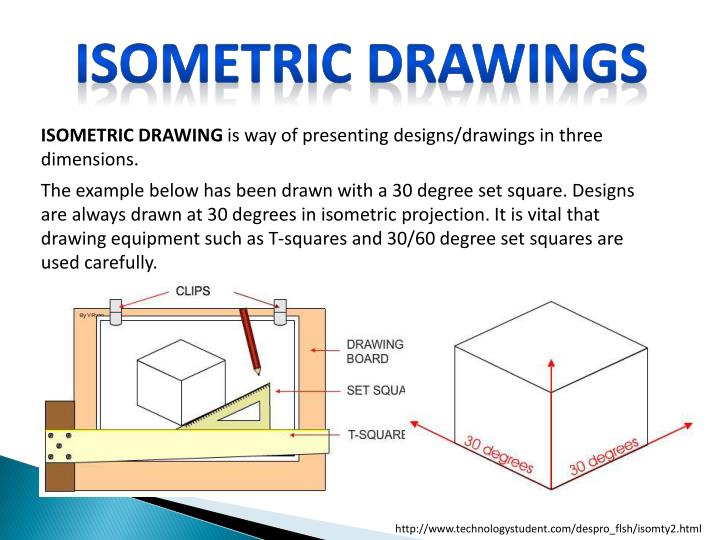 Use your fine liner to draw the object lines in.
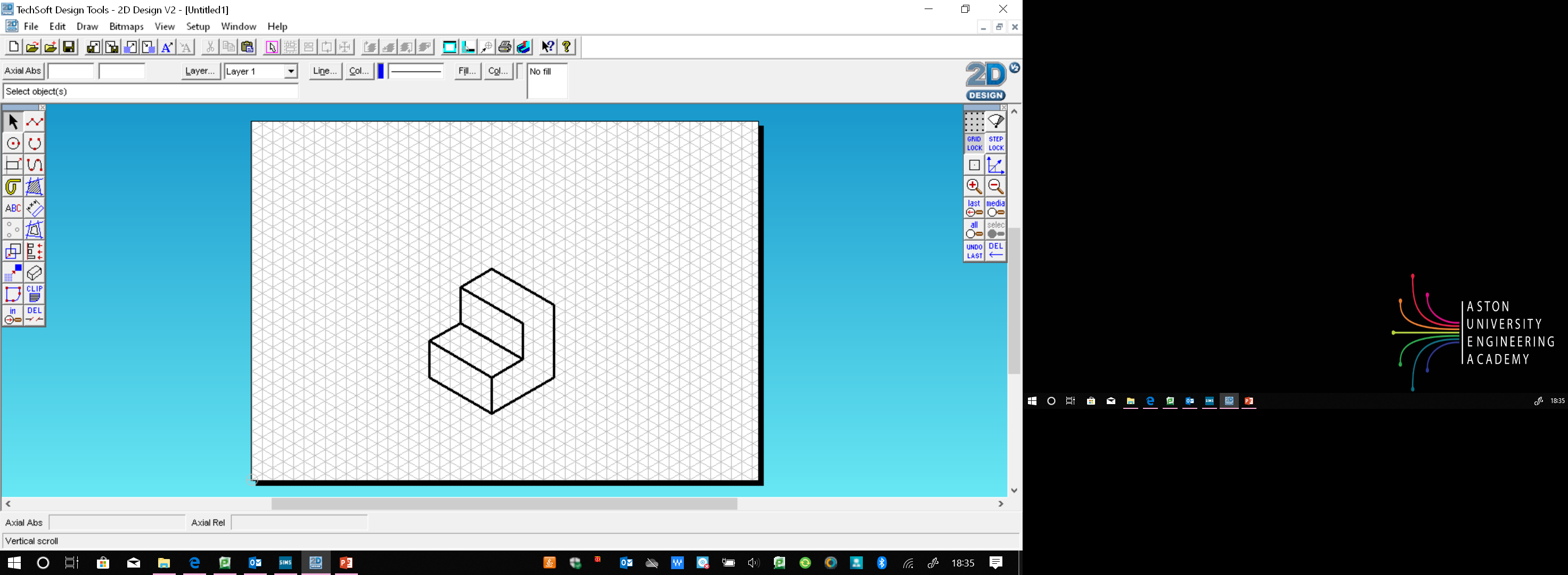 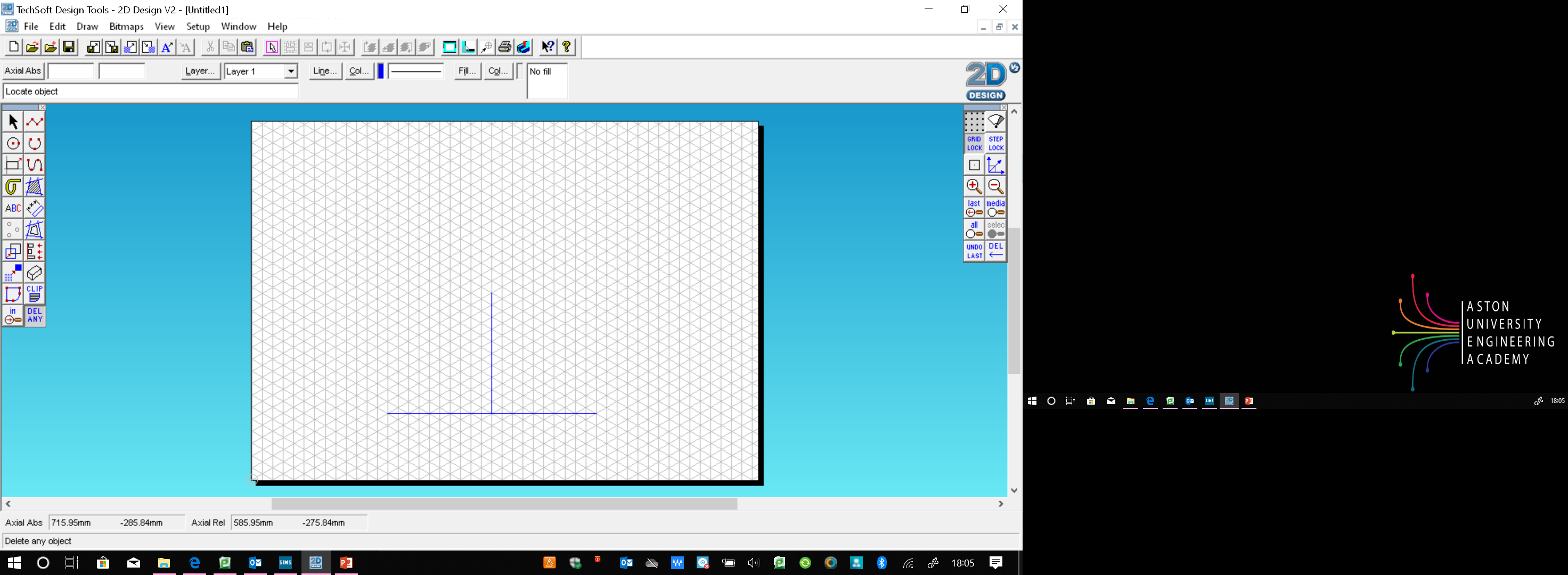 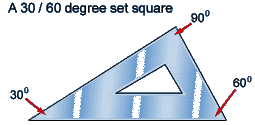